Protected Loss Fund Program Seminar
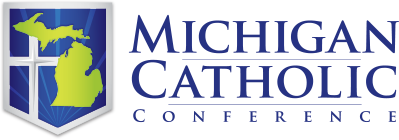 Agenda
Protected Loss Fund Program (PLFP)
Purpose
Programs
Structure & Costs
Claims Review
Break
Identifying Risks
Lessons from the field
Lunch
Emerging Issues
Special Events
Break
Online Resources
Insurance & Claims ServicesWho we are
Vince Andrews, Manager – 27 years
Russ Owen, Loss Prevention Representative – 26 years
Karen Halas, Risk Management Coordinator – 23 years
John Greenburg, Risk Control Specialist – 12 years
Rosemary Gleason, Loss Prevention Representative – 8 years
[Speaker Notes: 96 combined years of experience!]
Protected Loss Fund Program (PLFP)Purpose
Resource for Loss Prevention
Placement of Excess Insurance to protect (Arch)Diocesan activities
Insurance and Claims Assistance and Management
Protected Loss Fund Program (PLFP)Service Programs
PLFP
Clergy Auto
Special Events
Priest Personal Protection Program
Student Accident
Travel Insurance
Loss Prevention Services and Education
Appraisal Services
Certificates of Insurance
Service ProgramsPLFP
Comprehensive Property Insurance
General Liability (GL)
Workers Compensation (WC)
Parish-owned autos
PLFPComprehensive Property Insurance
All Risk Property and Content Coverage for sudden and accidental losses
Crime/Fidelity Coverage
Boiler and Machinery
Coverages are determined under the excess insurance policy language
PLFPGeneral Liability
Slip, Trip and Fall
Directors & Officers 
School Board Legal Liability
Counselor’s Errors & Omissions
Parish Nurse protection
Cyber Liability
Pollution Legal Liability
PLFPWorkers’ Compensation
Injuries occurring in or out of course of an employees’ duties
Who’s covered
What’s covered
[Speaker Notes: Light Duty]
PLFPDiocesan/Parish Owned Vehicles
Subject to the Michigan No-Fault Statute
Priority of Benefits
Title Requirements
[Speaker Notes: Level of benefits]
Service ProgramsClergy Auto
Priest-owned vehicles
Separate program from PLFP vehicle coverage
Separate line item on parish invoice
First party coverage/vehicle damage
$250 deductible broad form collision
$100 Comprehensive deductible
$0 Glass damage/free replacement
$45/day rental reimbursement
$50 limit of towing/road service
Liability limit of $1,000,000 – new as of July 1, 2016
Service ProgramsSpecial Events
Summary of Coverage
$1,000,000 – new as of July 1, 2016
1 calendar date
Parish Control
Form completion and submitting
Payments
Examples this afternoon
Service ProgramsPriest Personal Protection Program
Liability limit of $1,000,000
Examples of policy triggers
Dog bites
Errant golf balls
Personal Libel and Slander
Service ProgramsStudent Accident
Student Assurance Services (SAS)
Coverage for all school/religious education/sports children’s activities resulting in injury
Subject to the SAS policy limits
Excess of any health plans applicable to the child
Additional coverage for full time available through SAS for purchase
Information, coverage language and claims forms are available on SAS website: www.sas-mn.com
Service ProgramsTravel Accident
Travel Accident FAQs
[Speaker Notes: REMIND to take policy summary sheet with you on a trip.]
Service ProgramsLoss Prevention and Education
Comprehensive loss prevention assessments
Online resources
Learning Management System
MCC/RM forms & documentation
Travelers’ risk control
GB Risk Control
MCC telephone support
Service ProgramsAppraisal Services
Annual construction cost indices
New construction, acquisitions and major renovations
As needed
Service ProgramsCertificates of Insurance (COIs)
On-demand service to provide COIs to 3rd party for diocesan activities and leased property
Proper notification needed when leased property is updated (i.e. new copier)
PLFPStructure
PLFPStructure (cont’d)Vendor Relationships
Arthur J. Gallagher
Gallagher Bassett Services, Inc.
Excess Underwriters
Munich
Travelers
Safety Nation
Etc.
PLFPStructure (cont’d)(Arch)Diocesan Costs
Actuarial Review
Exposures
Building Values
Wages
Autos
Above determines self-insured retention levels
Excess insurance
Includes above exposures
Student and Athlete counts
More specific details on all aspects of (Arch)Diocesan activities and assets
Both the Actuarial and Excess underwriters reviews are heavily weighted by Loss History
Clams Review and Discussion
Last five years (7/1/2011 – 6/30/2016)
Province Wide
“Top 10” in each category
Review Frequency and Severity by:
Coverage
Source
Nature
Preventable vs Non-preventable
Claims Review and DiscussionBy CoverageFrequency
[Speaker Notes: RB=All Risk Buildings
AP=Auto Physical Damage
WC=Workers Compensation
GB=General Liability
RC=All Risk Contents
AD=Auto Liability Property Damage 
EP=Employment Practices Liability
GD=General Liability Property Damage
CM=Crime Money & Securities
PI=Personal Injury]
Claims Review and DiscussionBy CoverageSeverity
[Speaker Notes: FF=Fidelity and Forgery
AB=Auto Liability Bodily Injury
AN=Auto No Fault]
Claims Review and DiscussionBy SourceFrequency
[Speaker Notes: This one is actually alphabetical]
Claims Review and DiscussionBy SourceSeverity
Claims Review and DiscussionBy Nature of LossFrequency
Claims Review and DiscussionBy Nature of LossSeverity
Claims Review and DiscussionPreventable vs Non-Preventable
5-year Claim total
5,723 claims
$40,781,797 total incurred
Claims identified as preventable
774 claims
$3,751,059 total incurred or
Almost 10%
Claims Review and DiscussionHow and When to submit a claim
How:
Gallagher Bassett Services
866-850-1933 for Property, GL, CA and PLF Autos
800-926-1819 for WC
When:
Within 24 hours of an incident
Claim vs Incident
Significance of early reporting
Claims Review and DiscussionReport Lag
[Speaker Notes: Threshold is 1-5 days, Above Threshold = >5 days.]
BREAK
Identifying Risks
Must be able to identify risks that exist around you
Each member of the staff should contribute to the overall loss prevention
Common everyday risks abound
[Speaker Notes: If you have leased premises it is still your duty to maintain reasonable control over your property.  Make sure you conduct periodic inspections to make sure the lessee is complying with the minimum safety and security standards.]
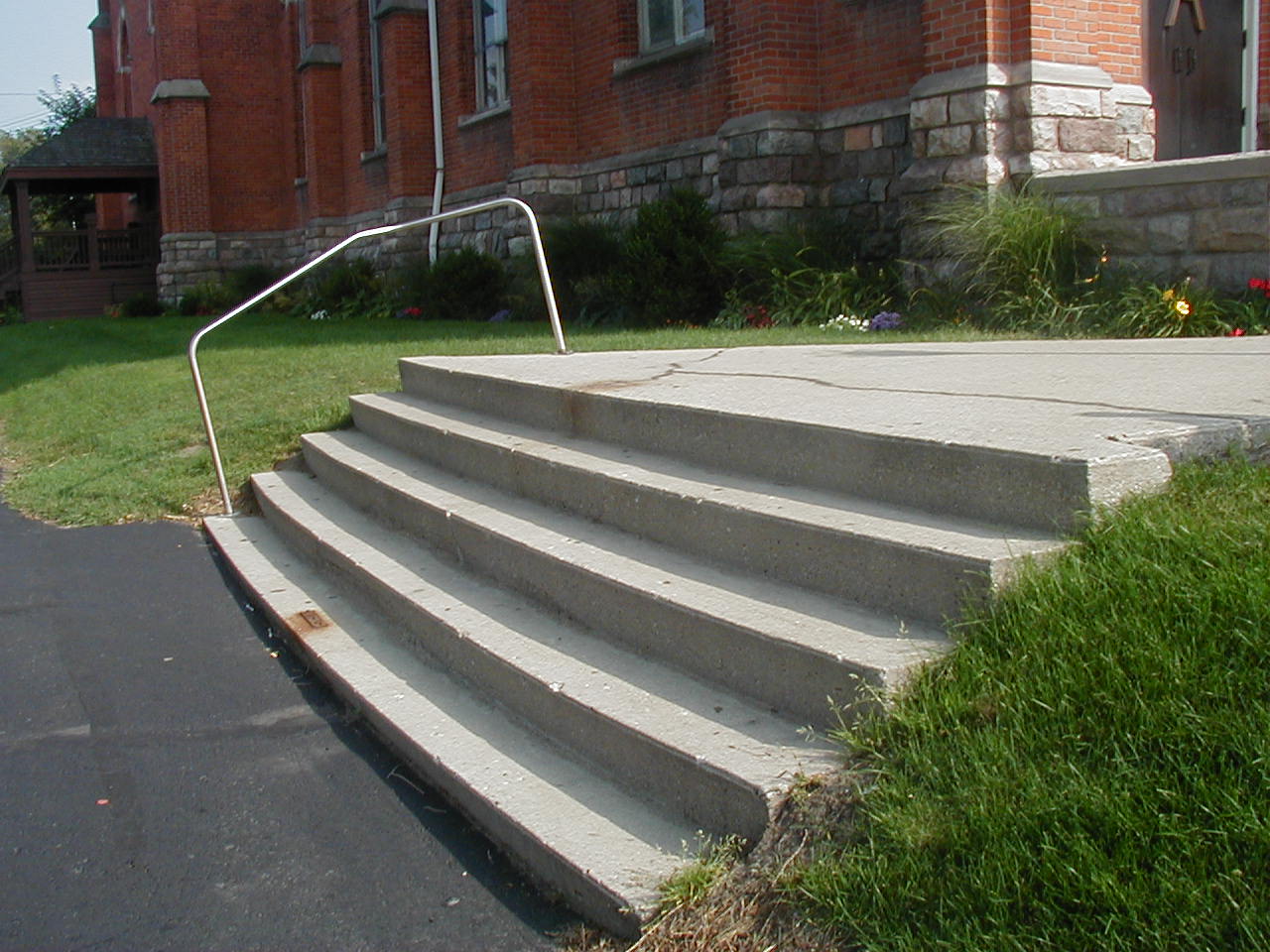 34
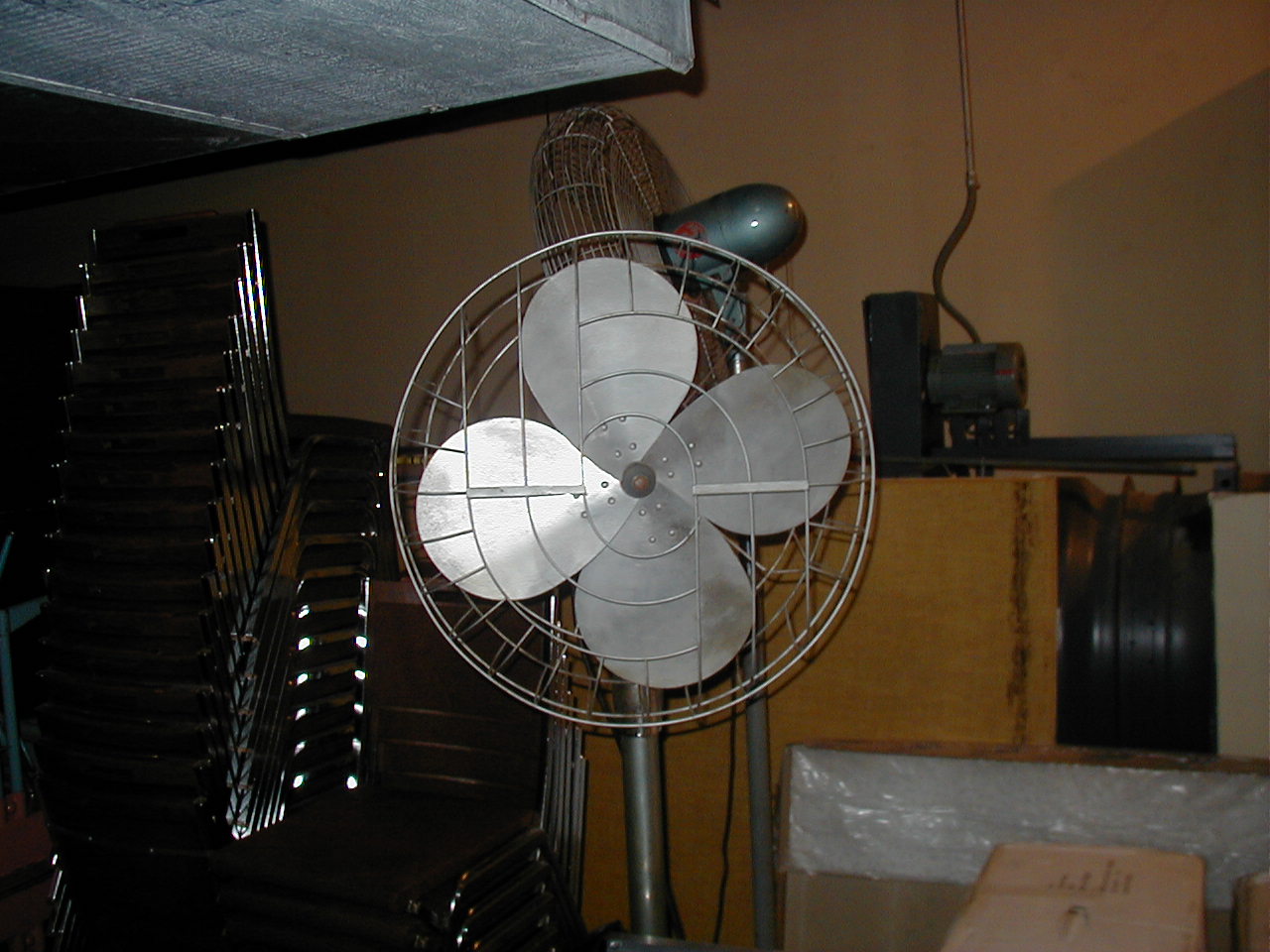 35
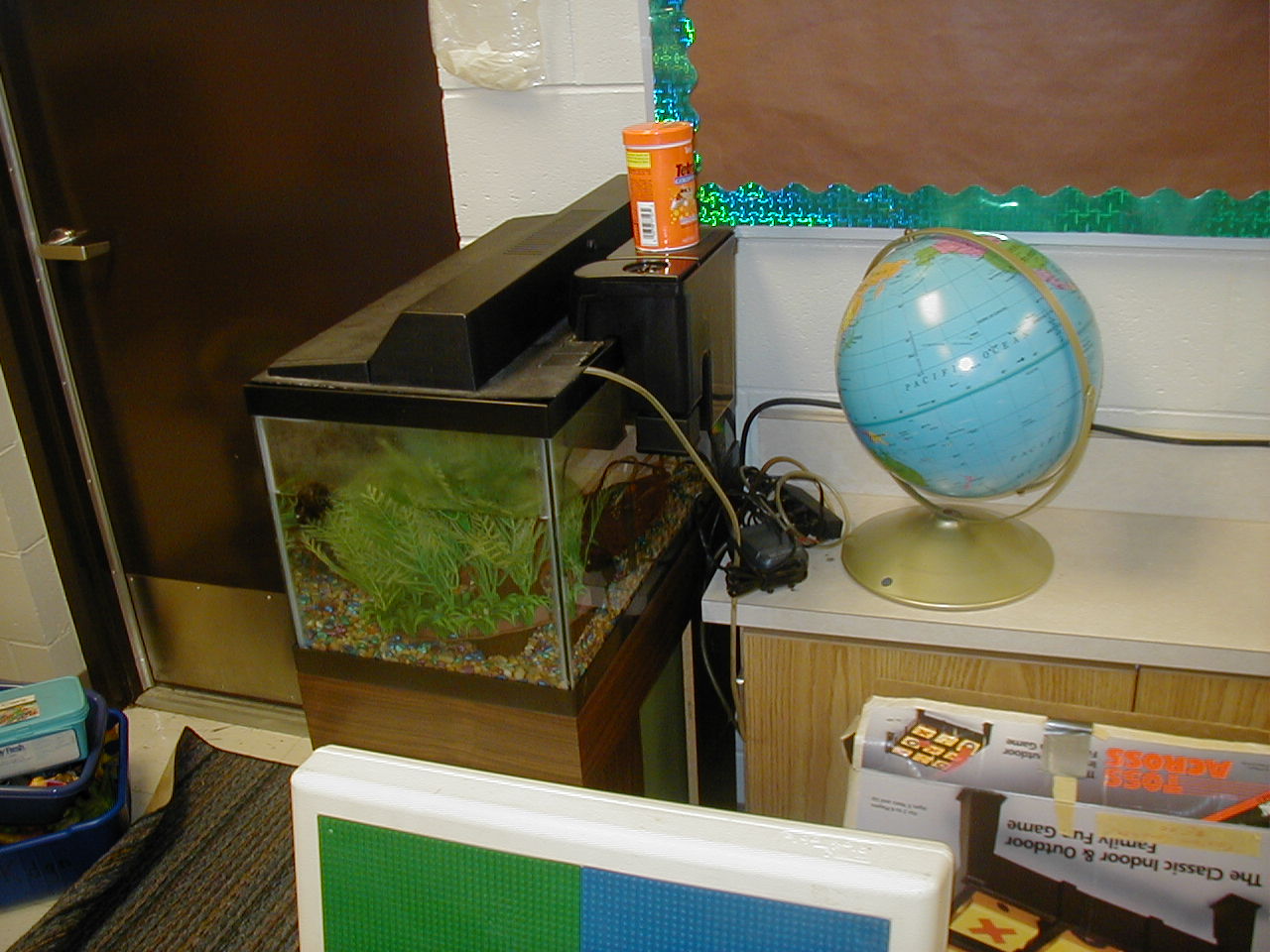 36
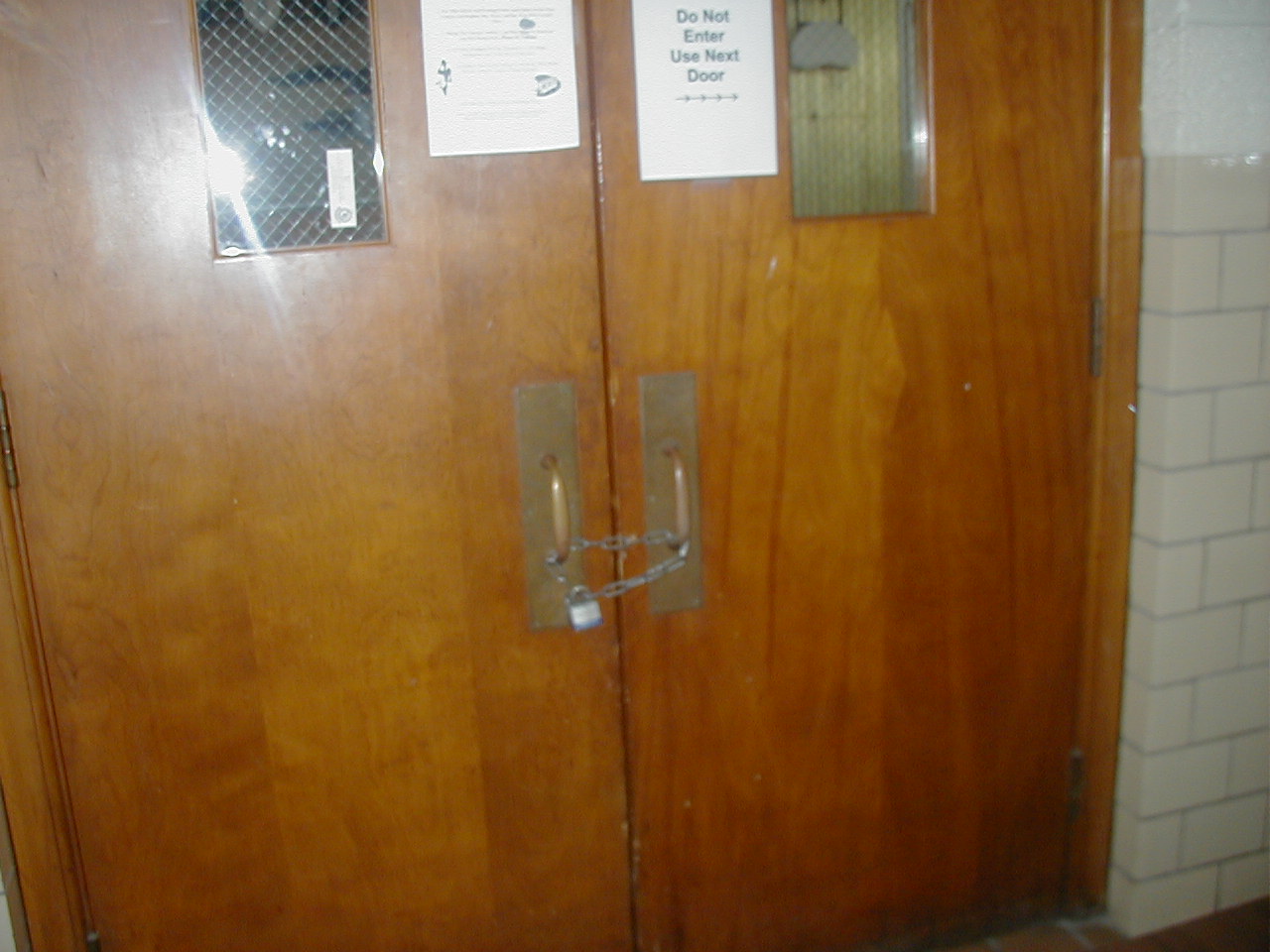 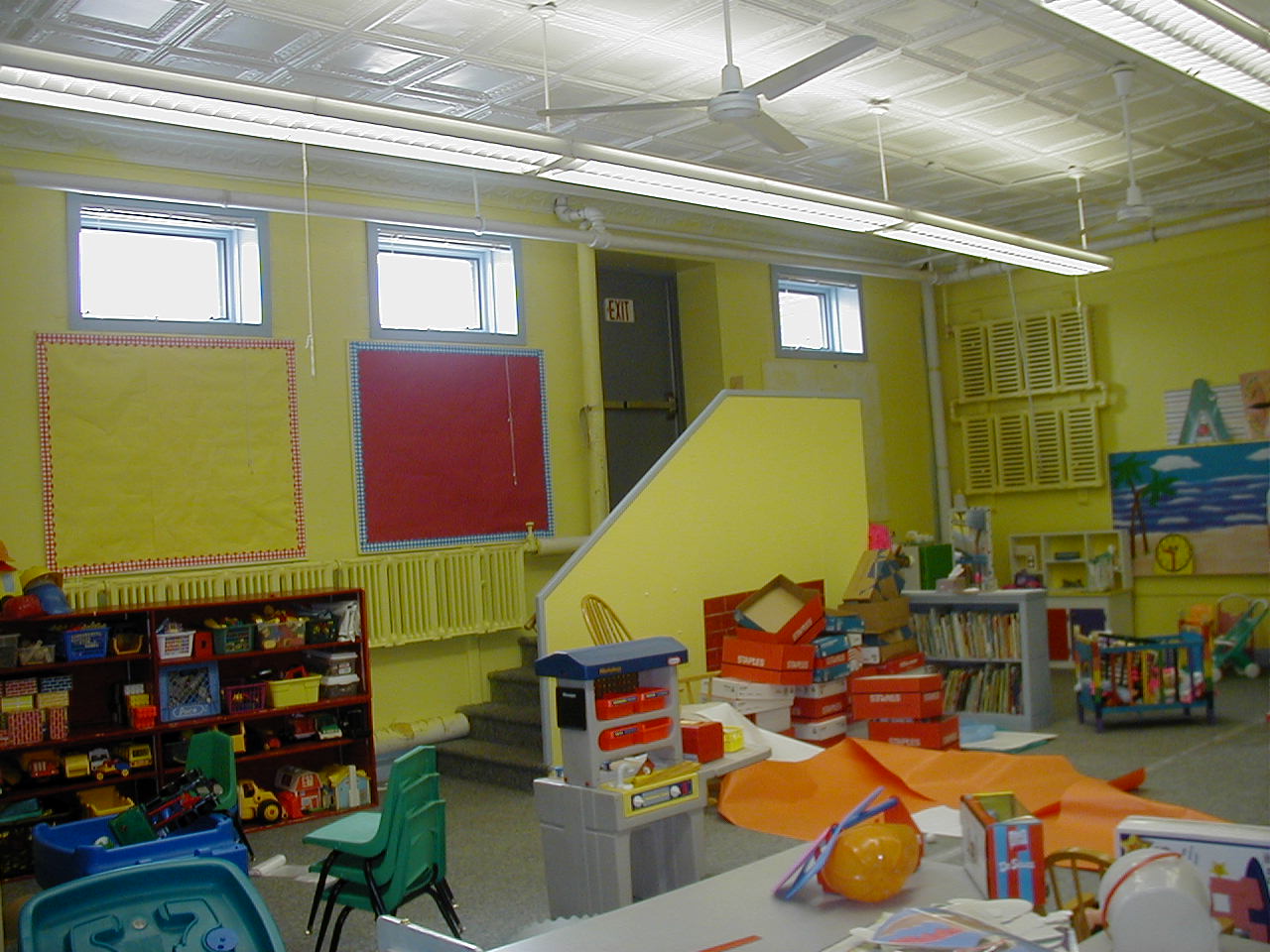 37
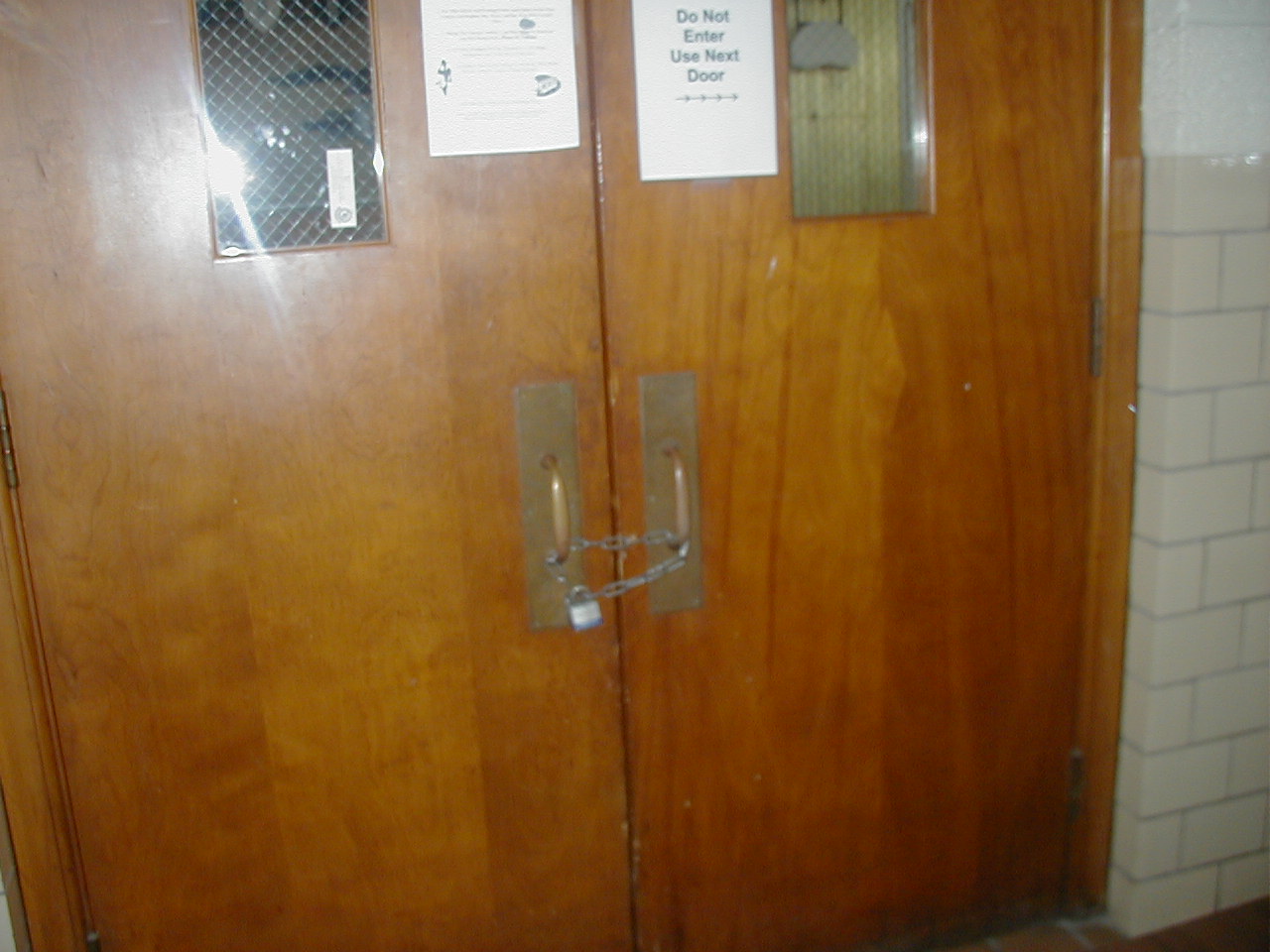 38
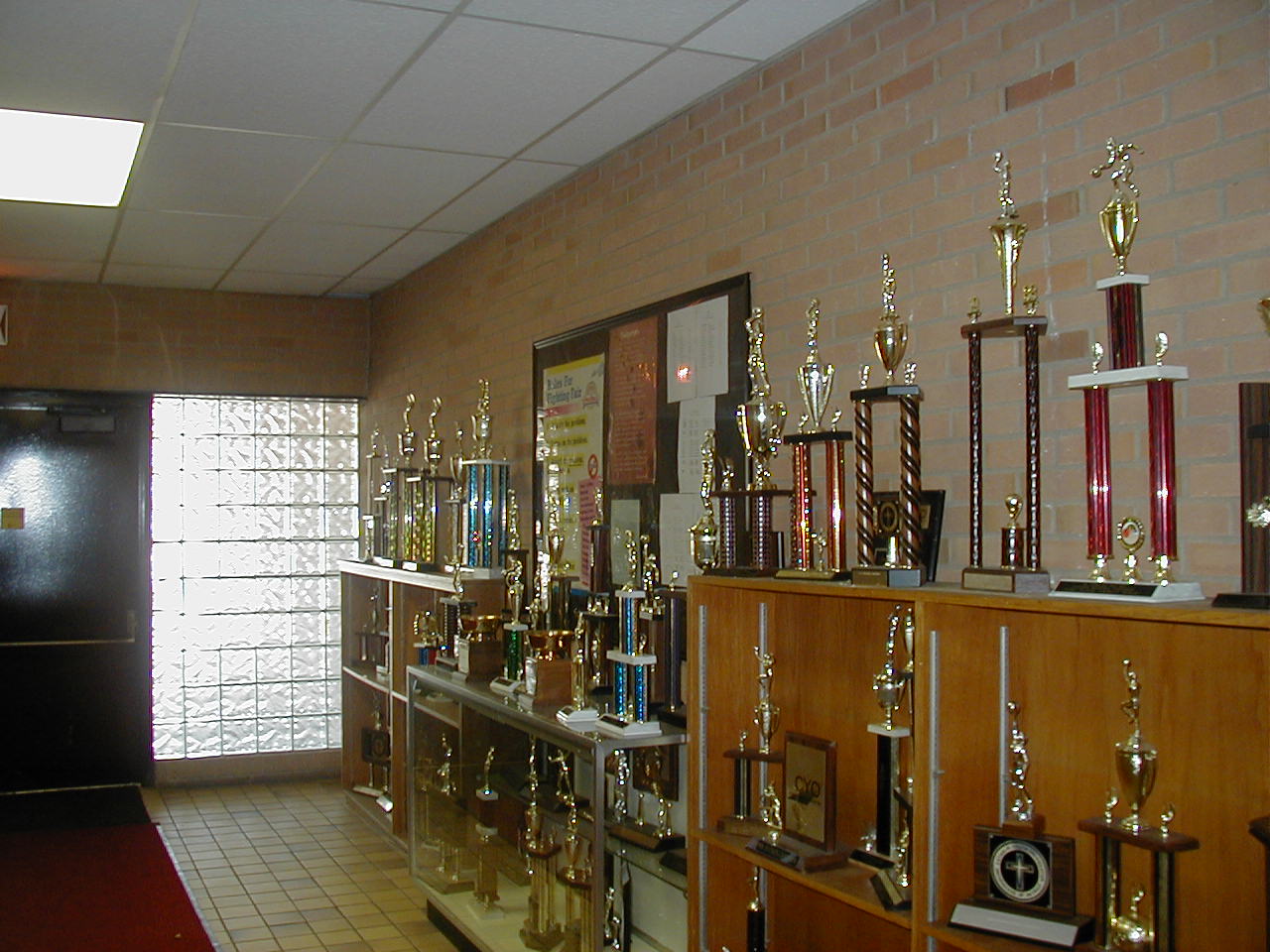 39
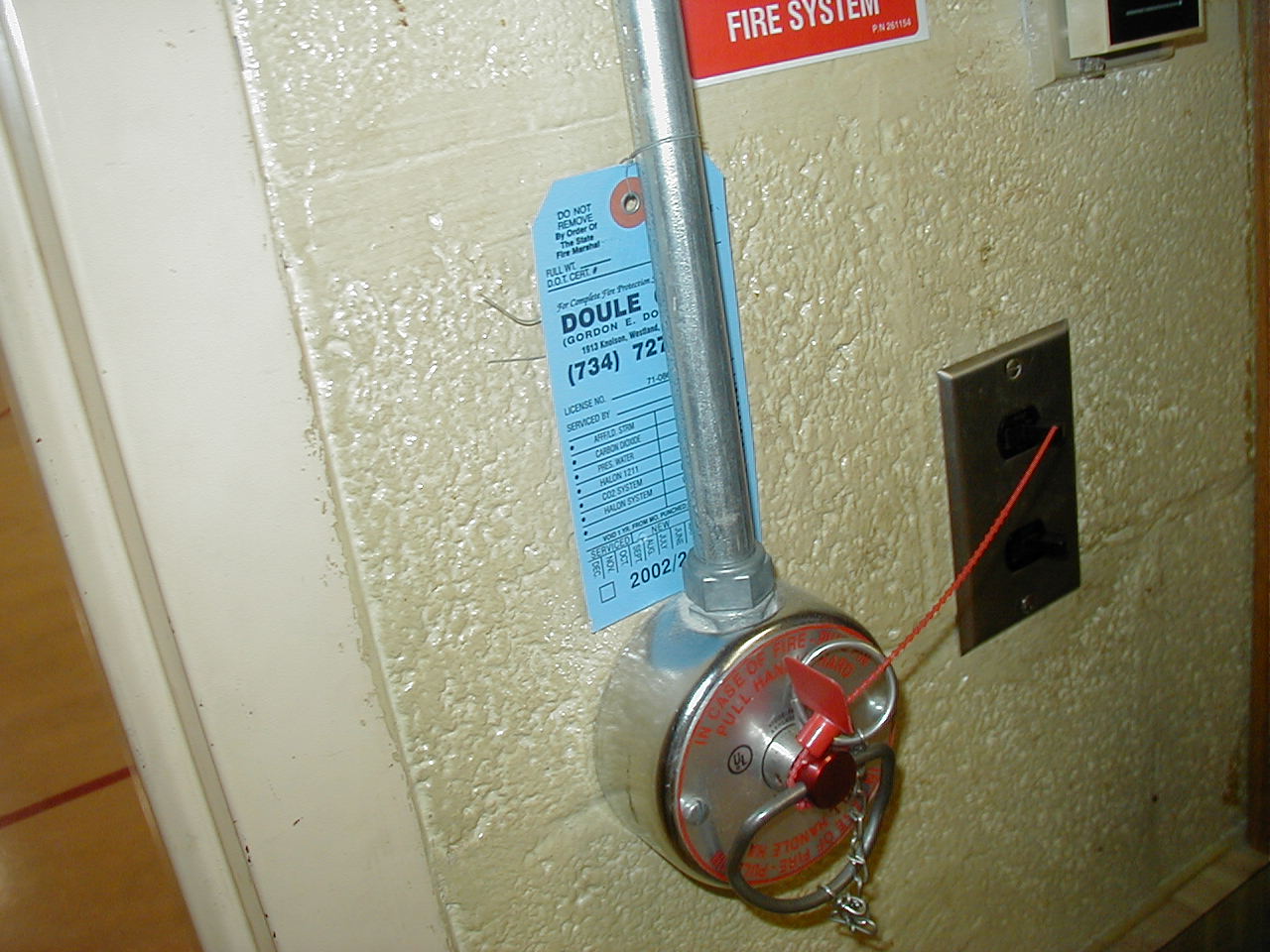 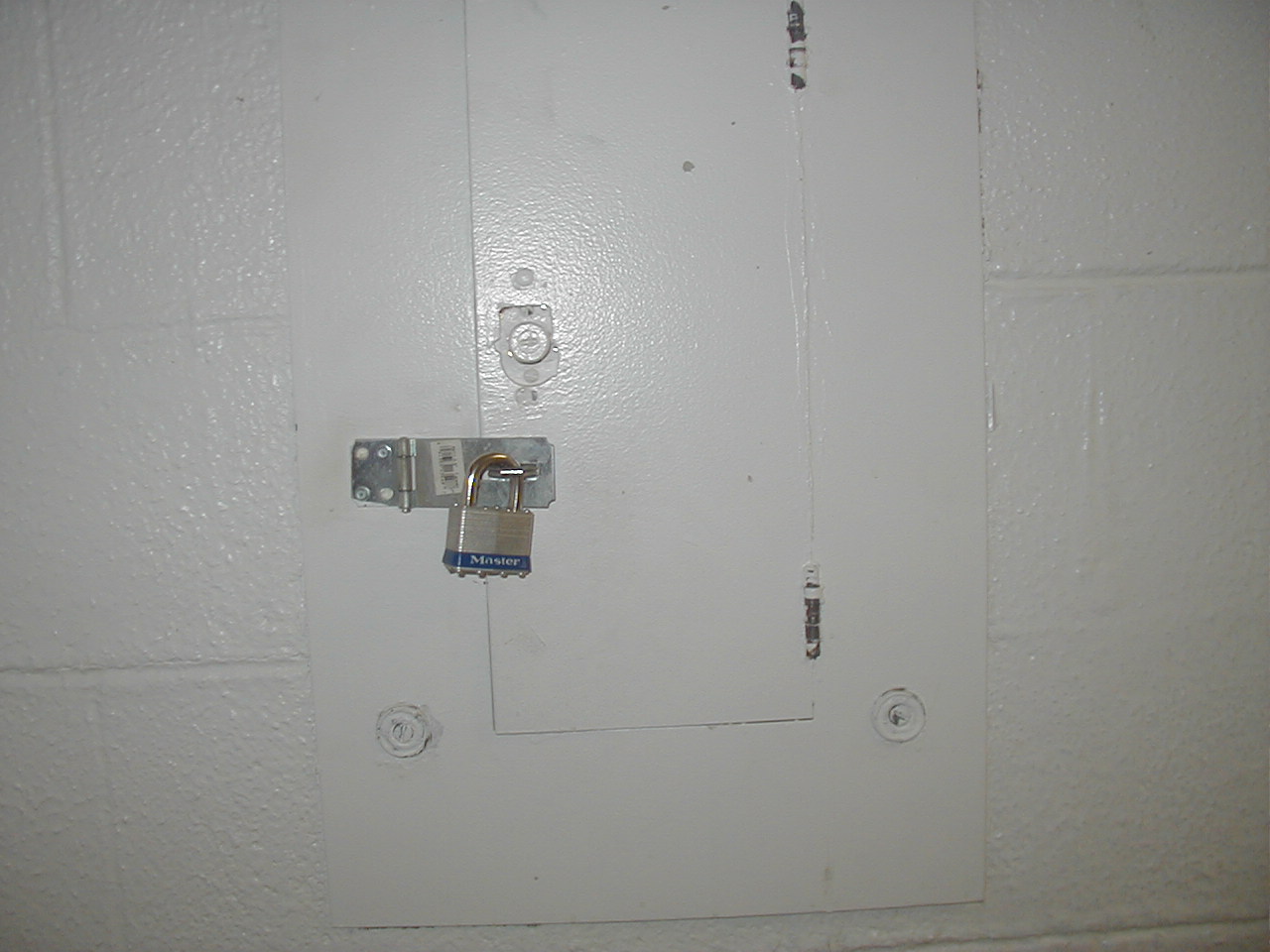 40
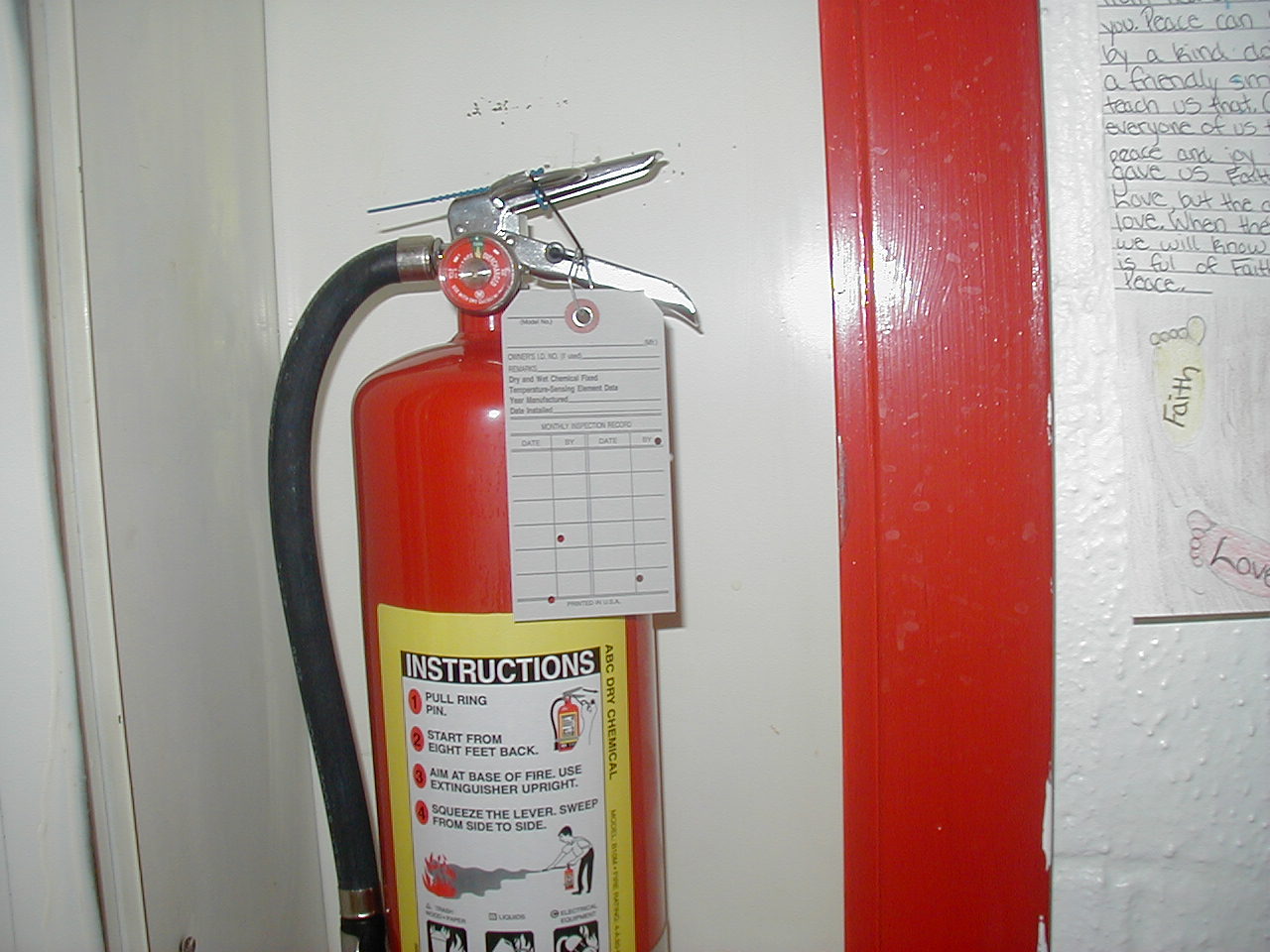 41
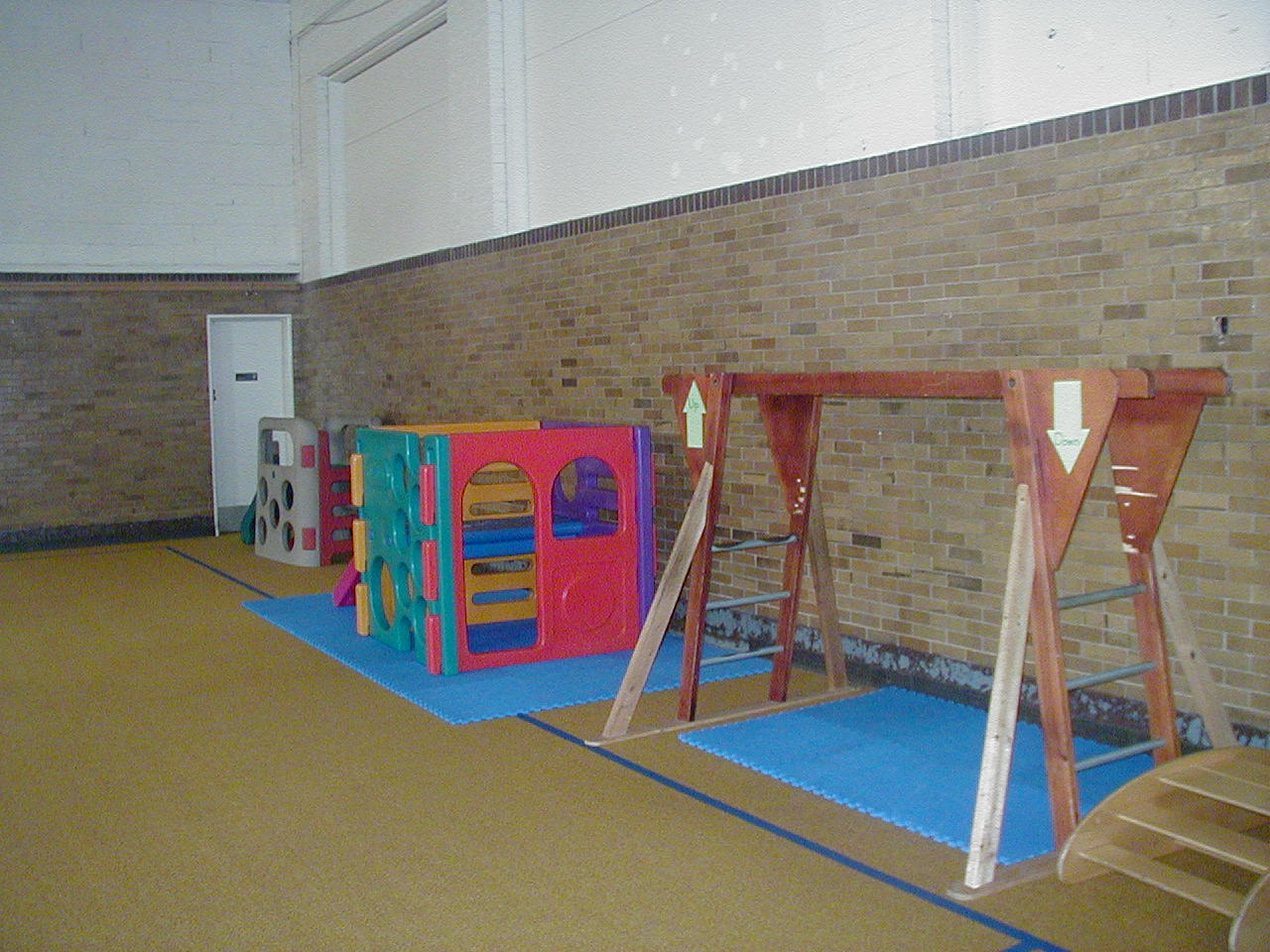 42
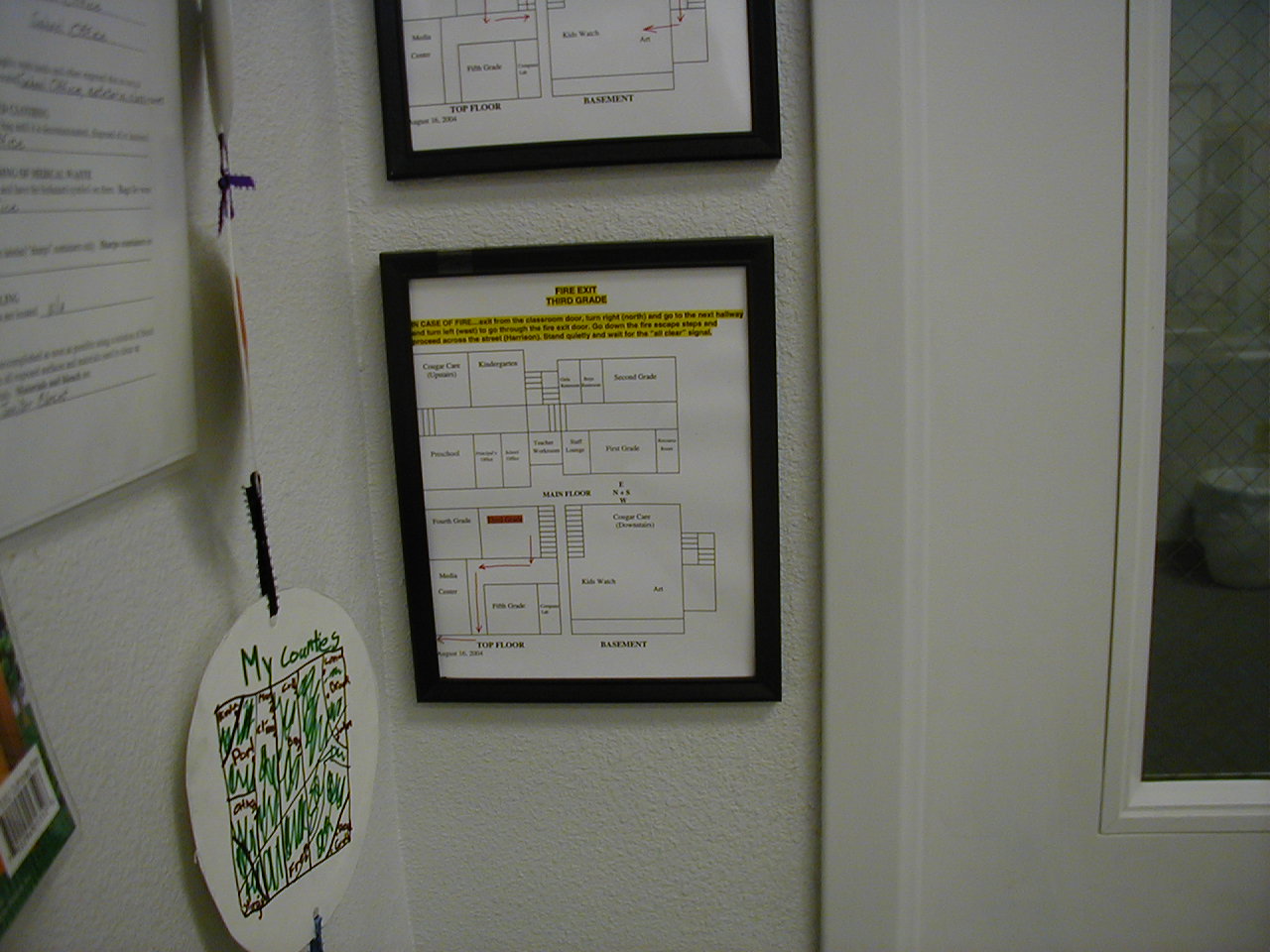 43
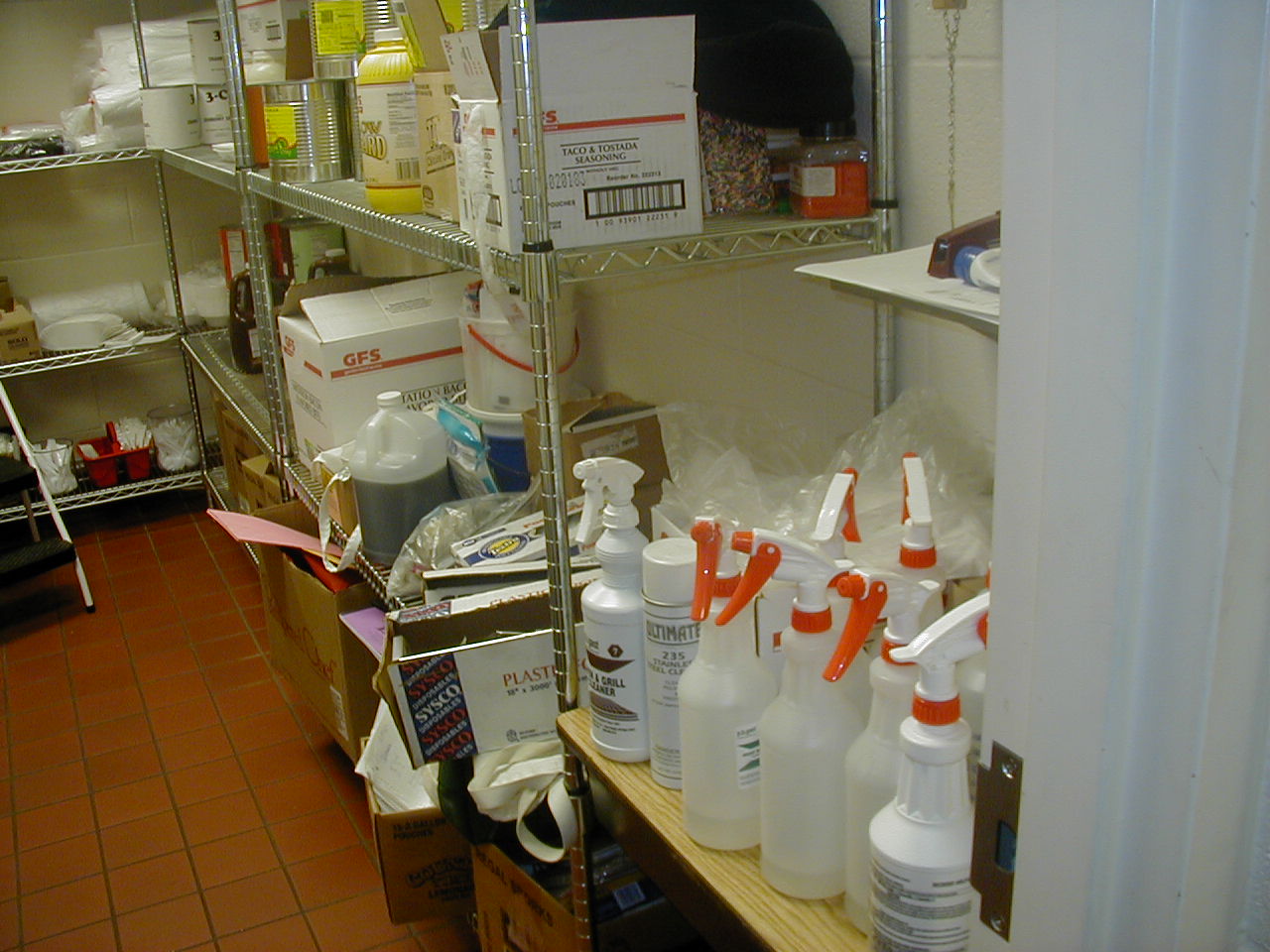 44
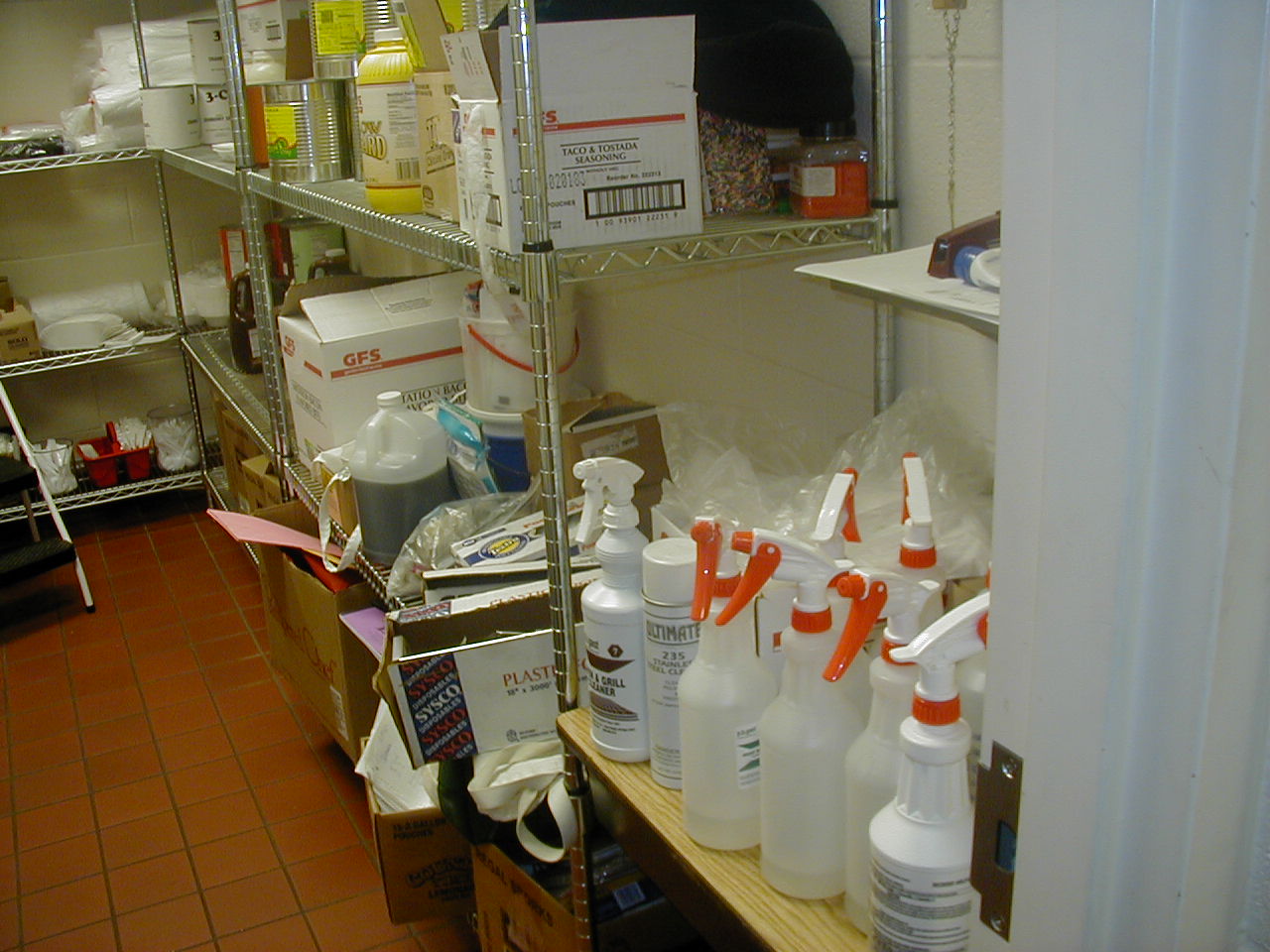 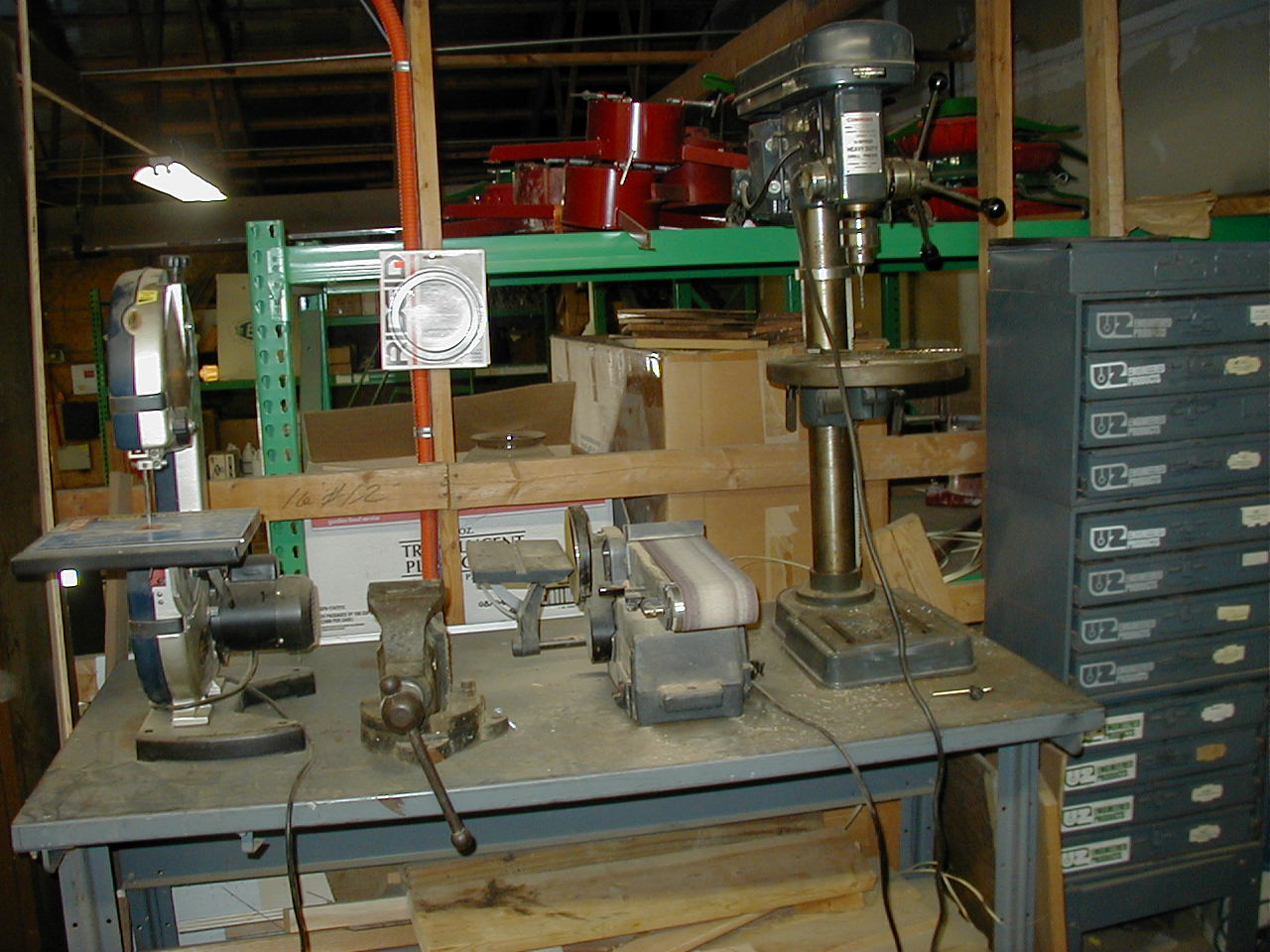 45
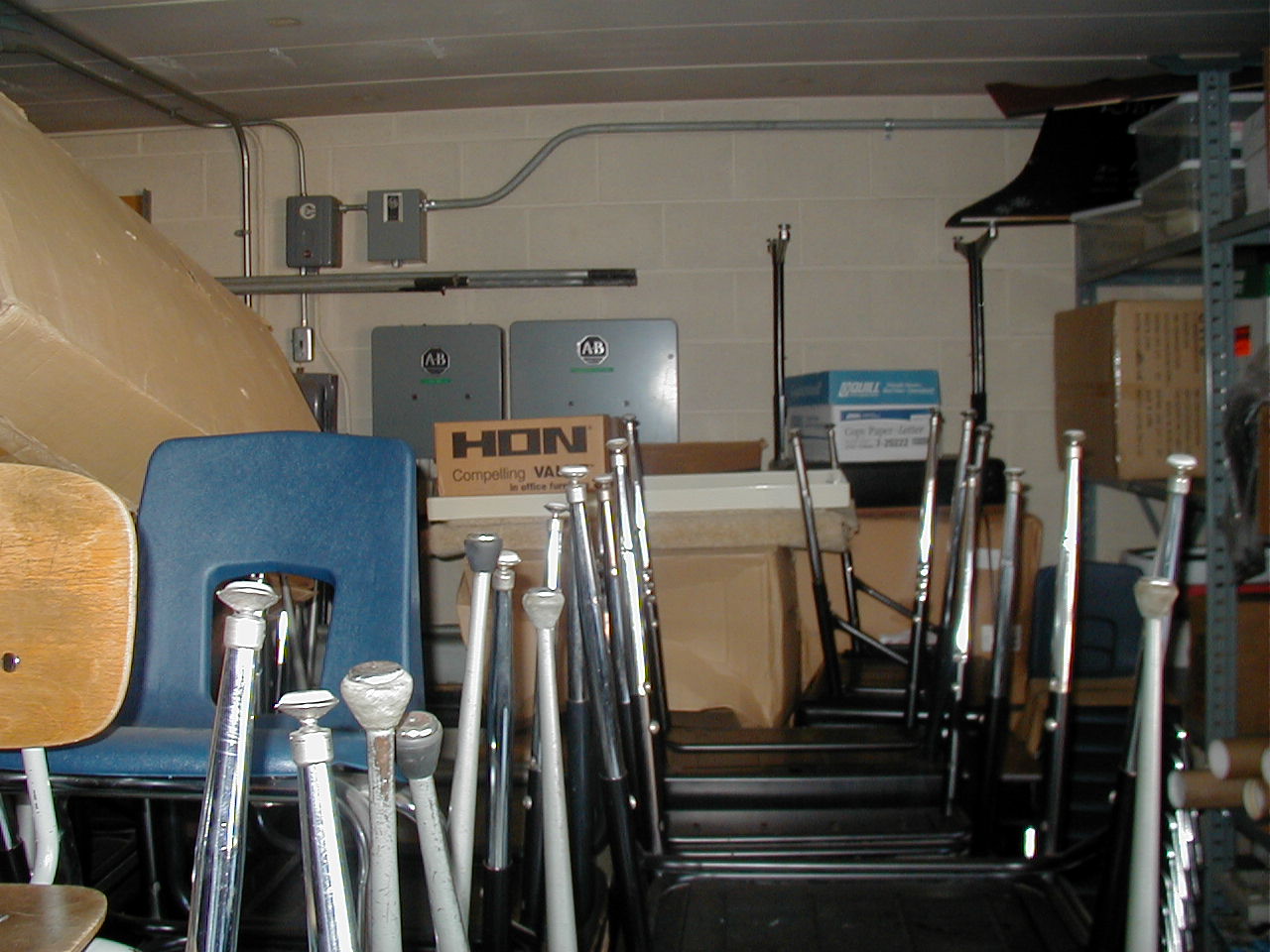 46
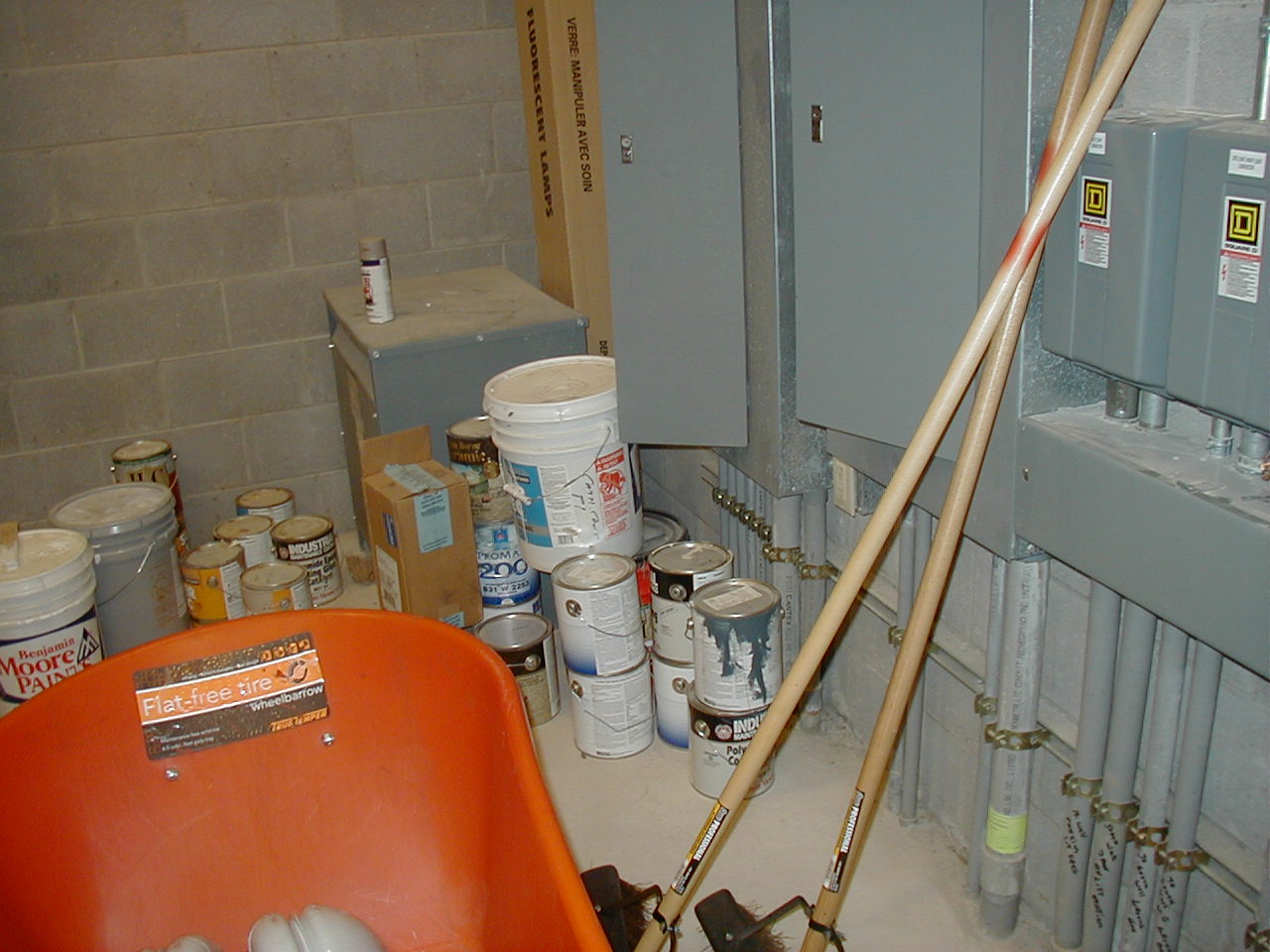 47
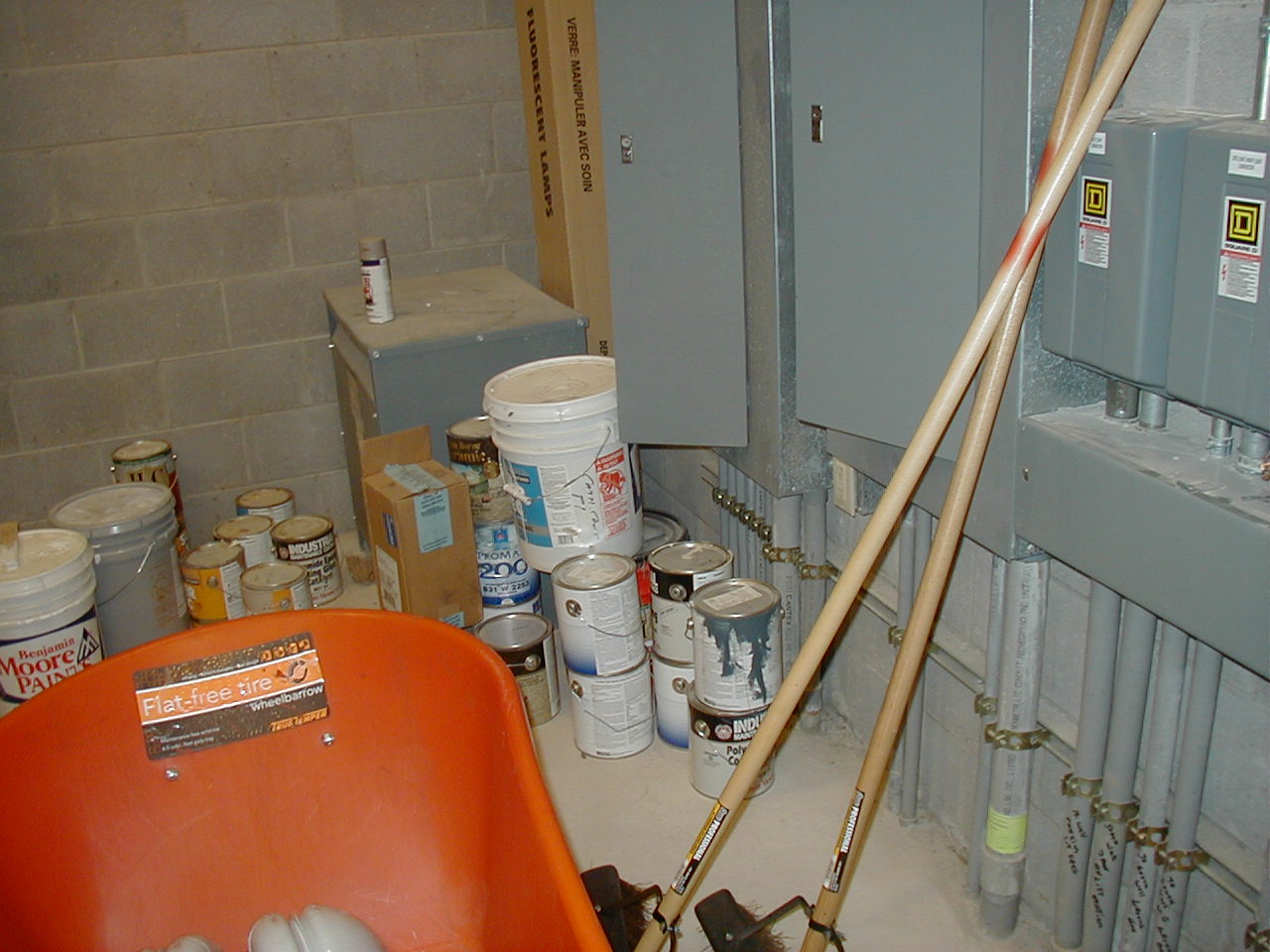 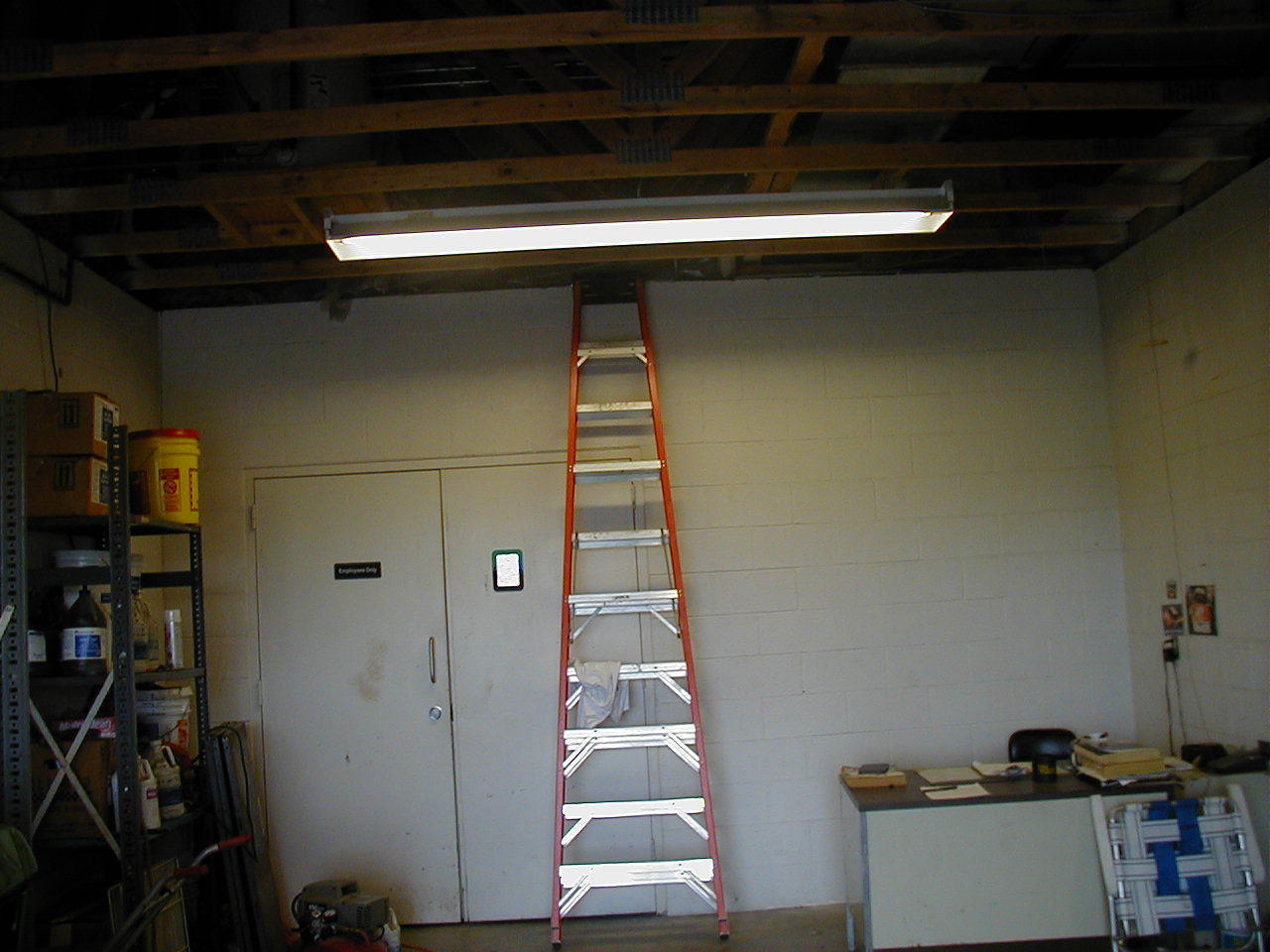 48
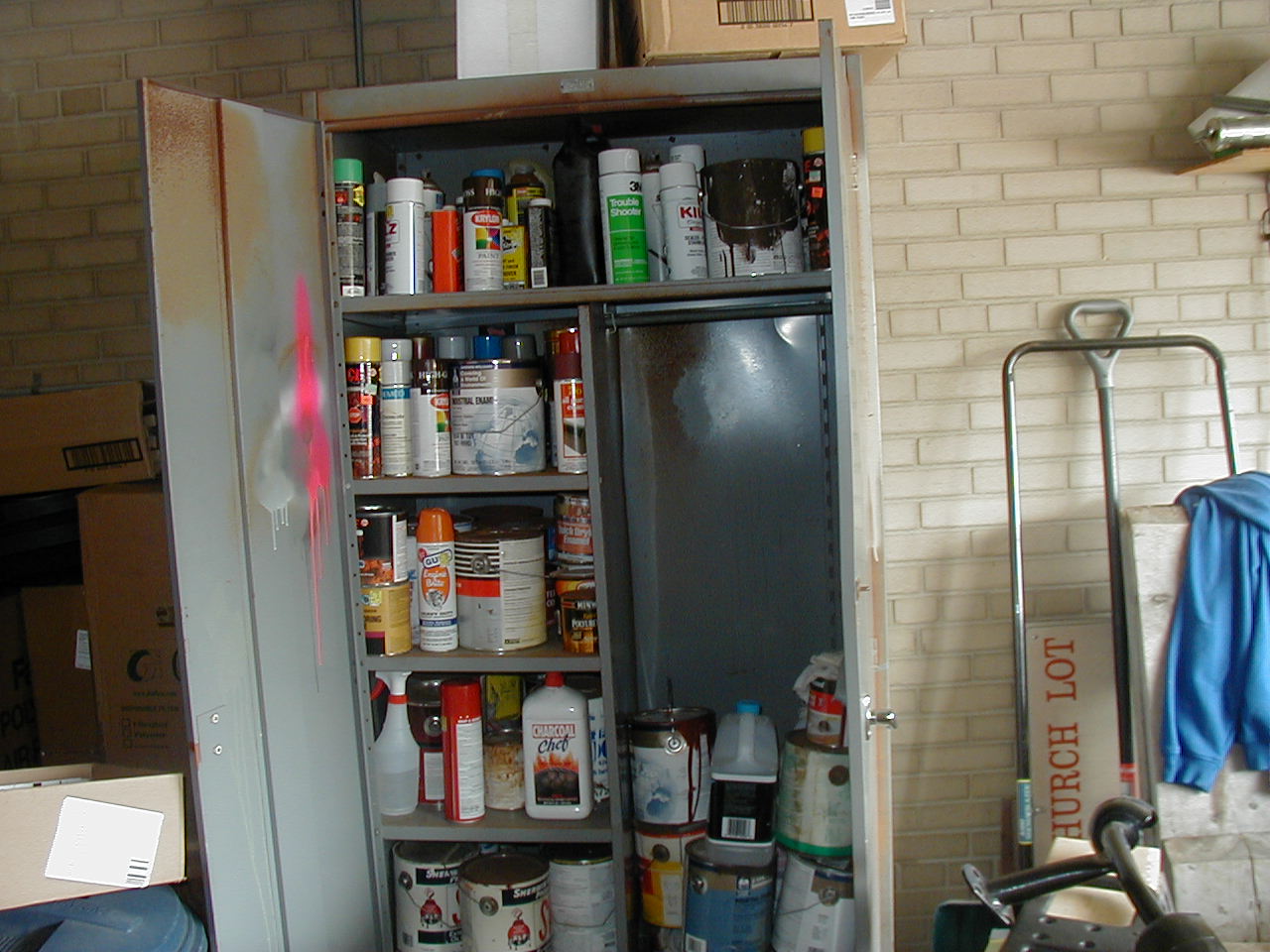 49
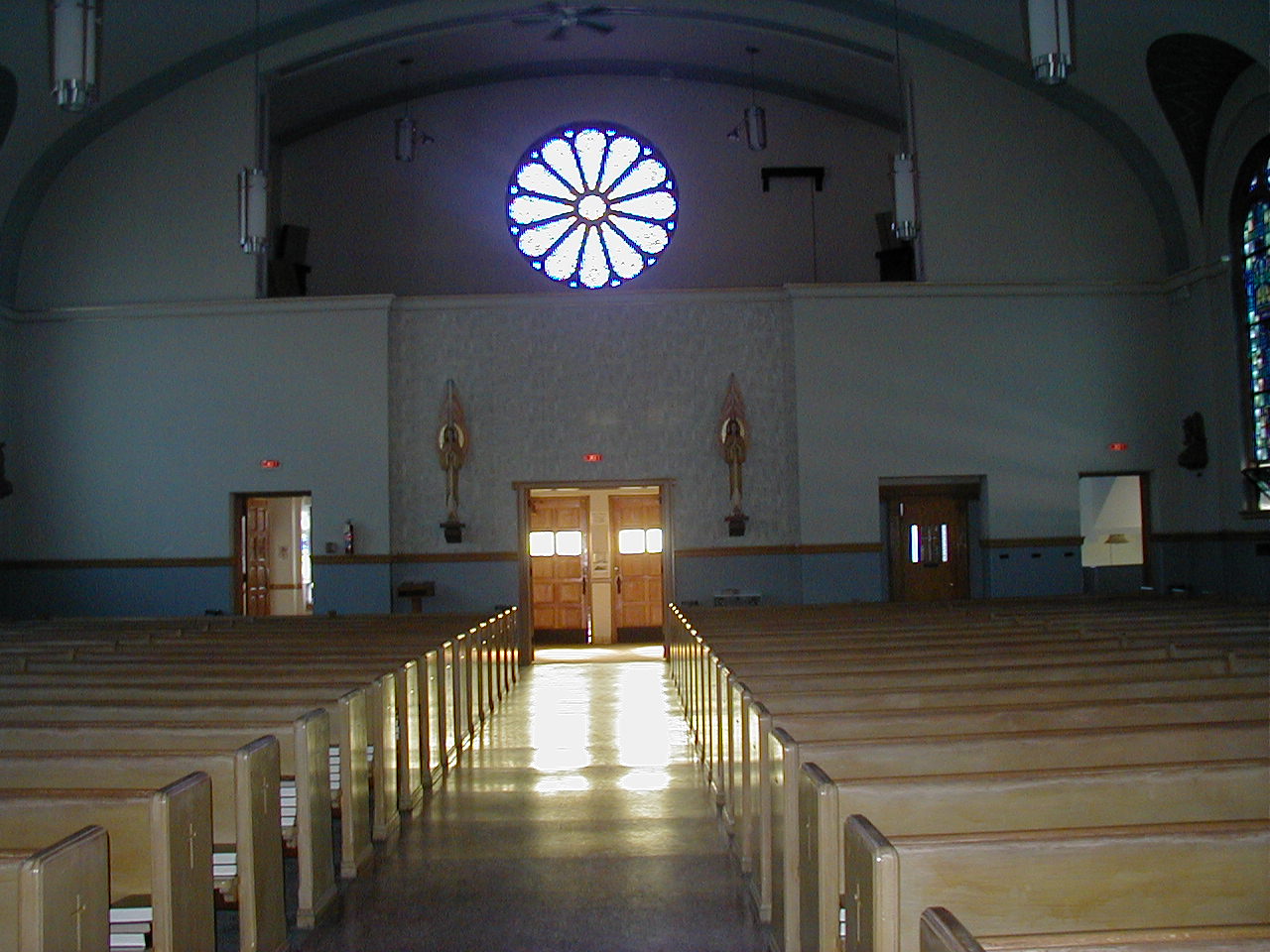 50
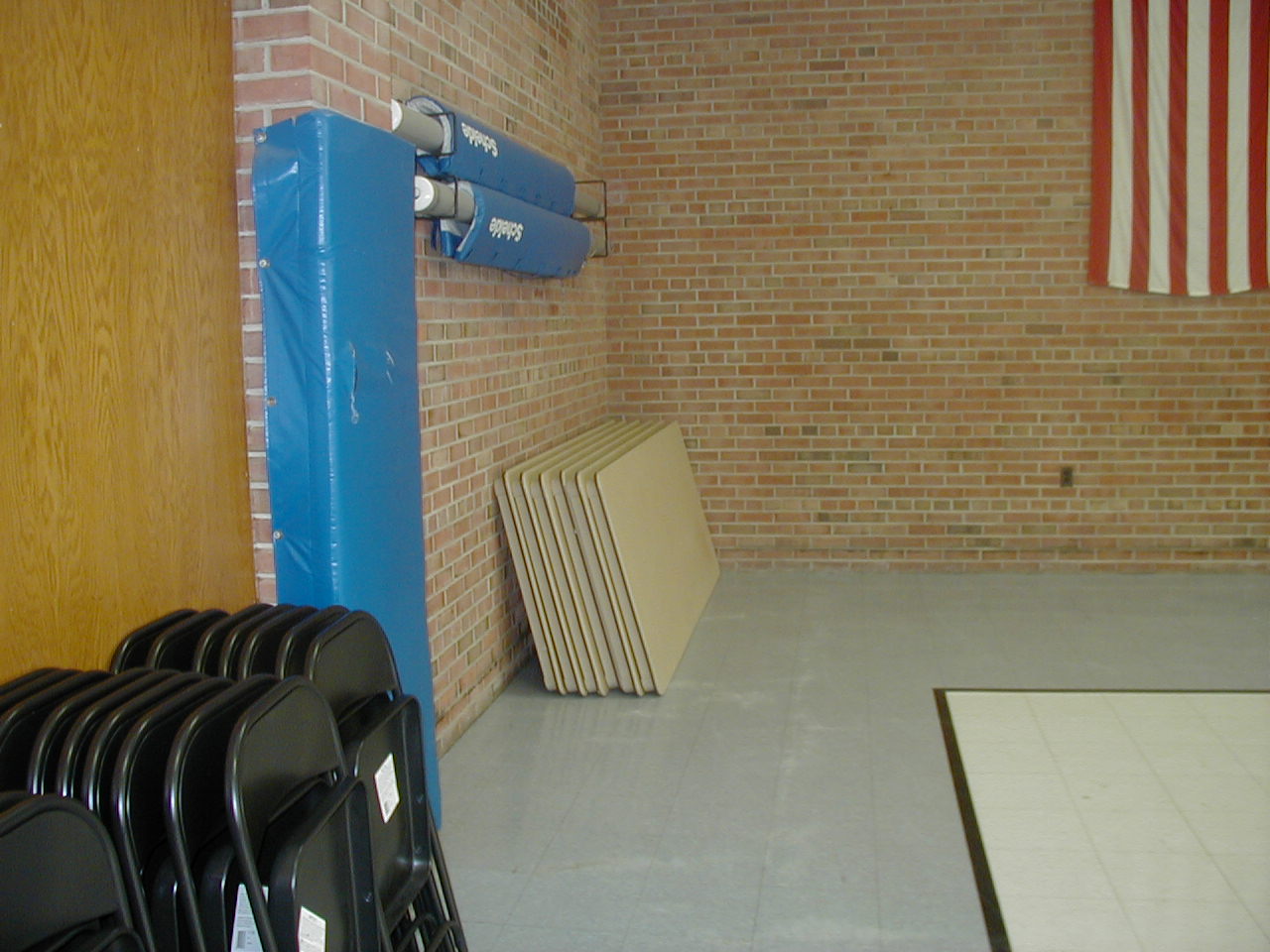 51
[Speaker Notes: Make sure you check the old-style tables that are stored recessed in the wall.  A recent terrible loss occurred relating to these tables.]
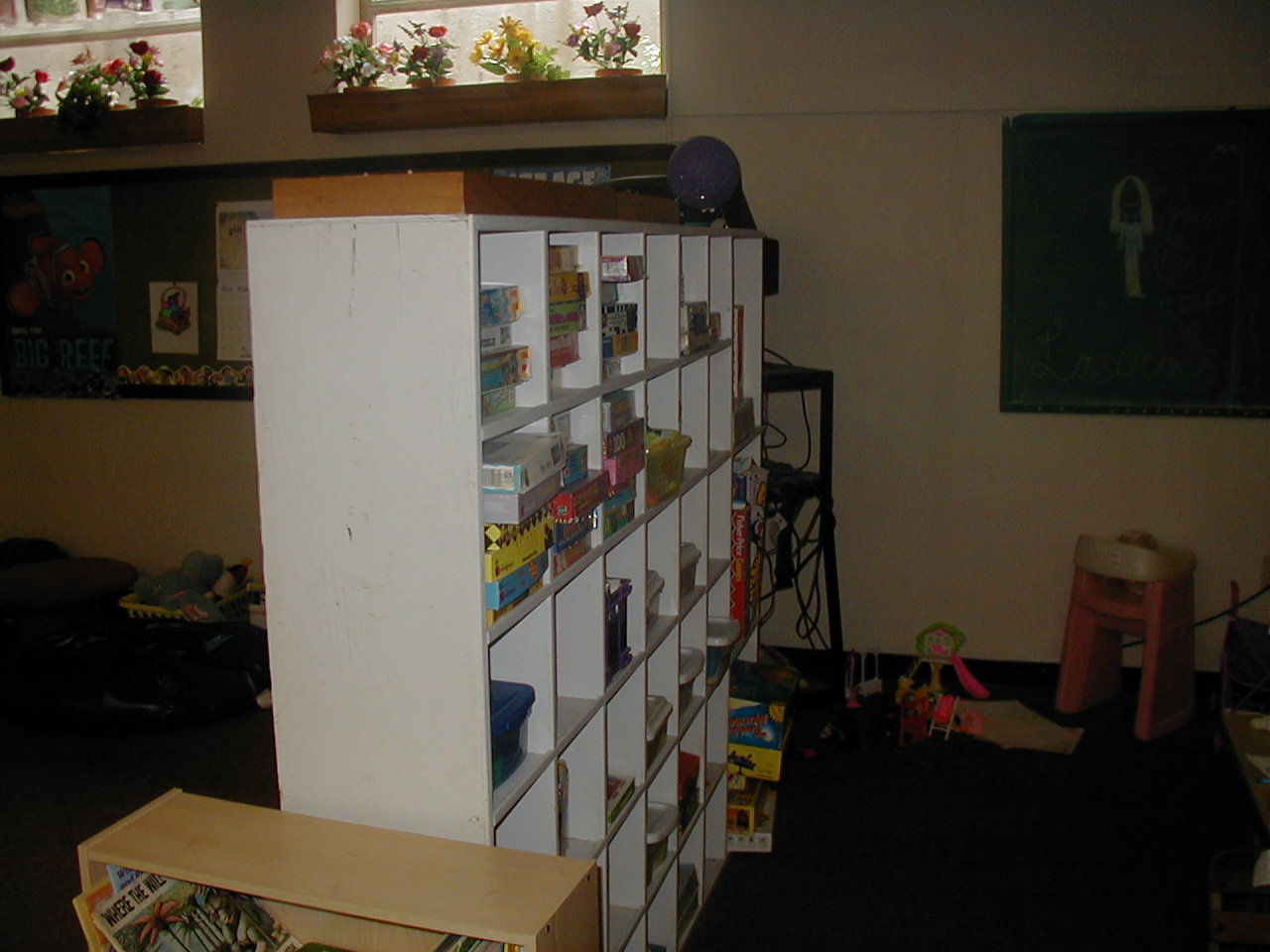 52
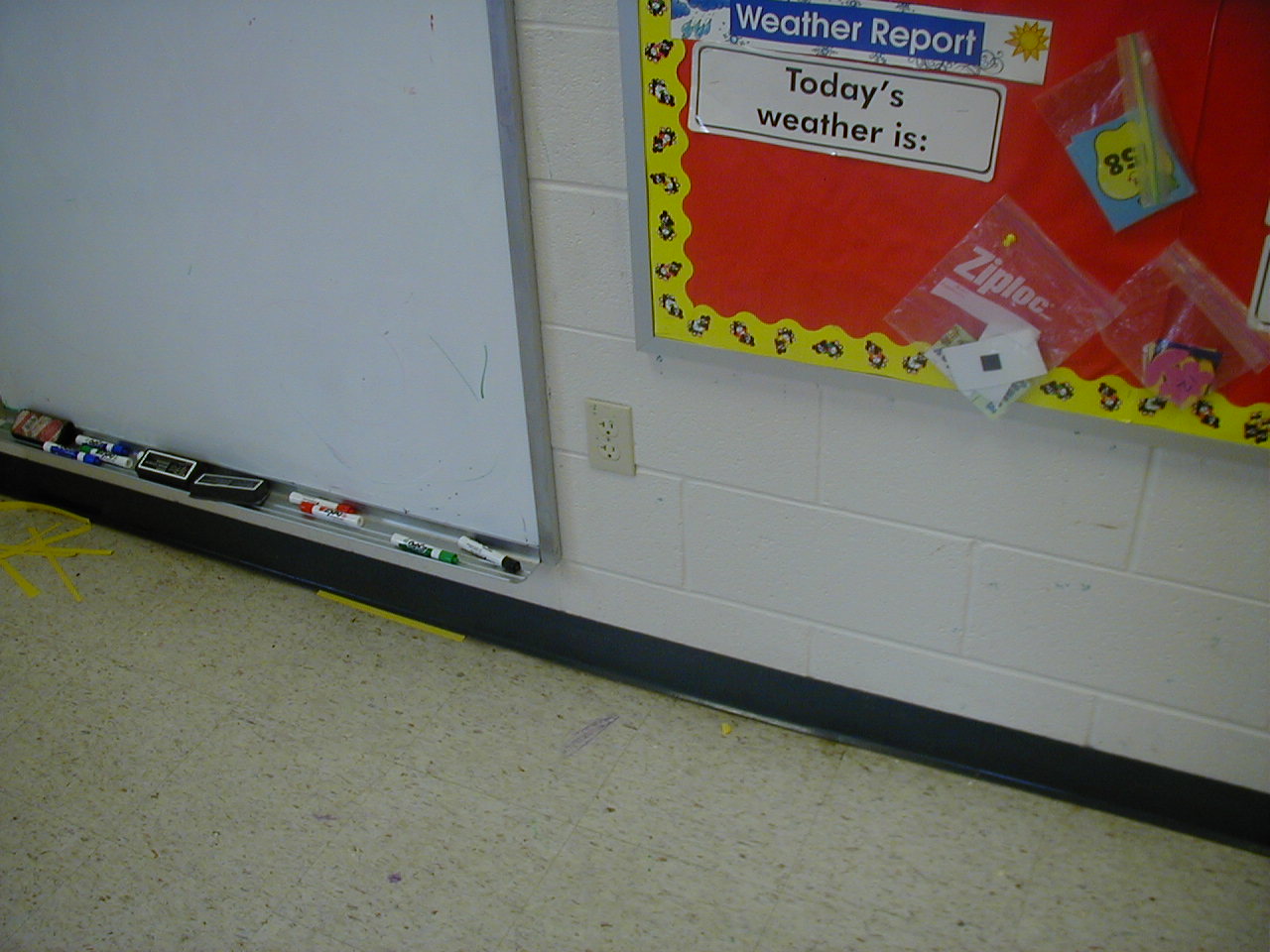 53
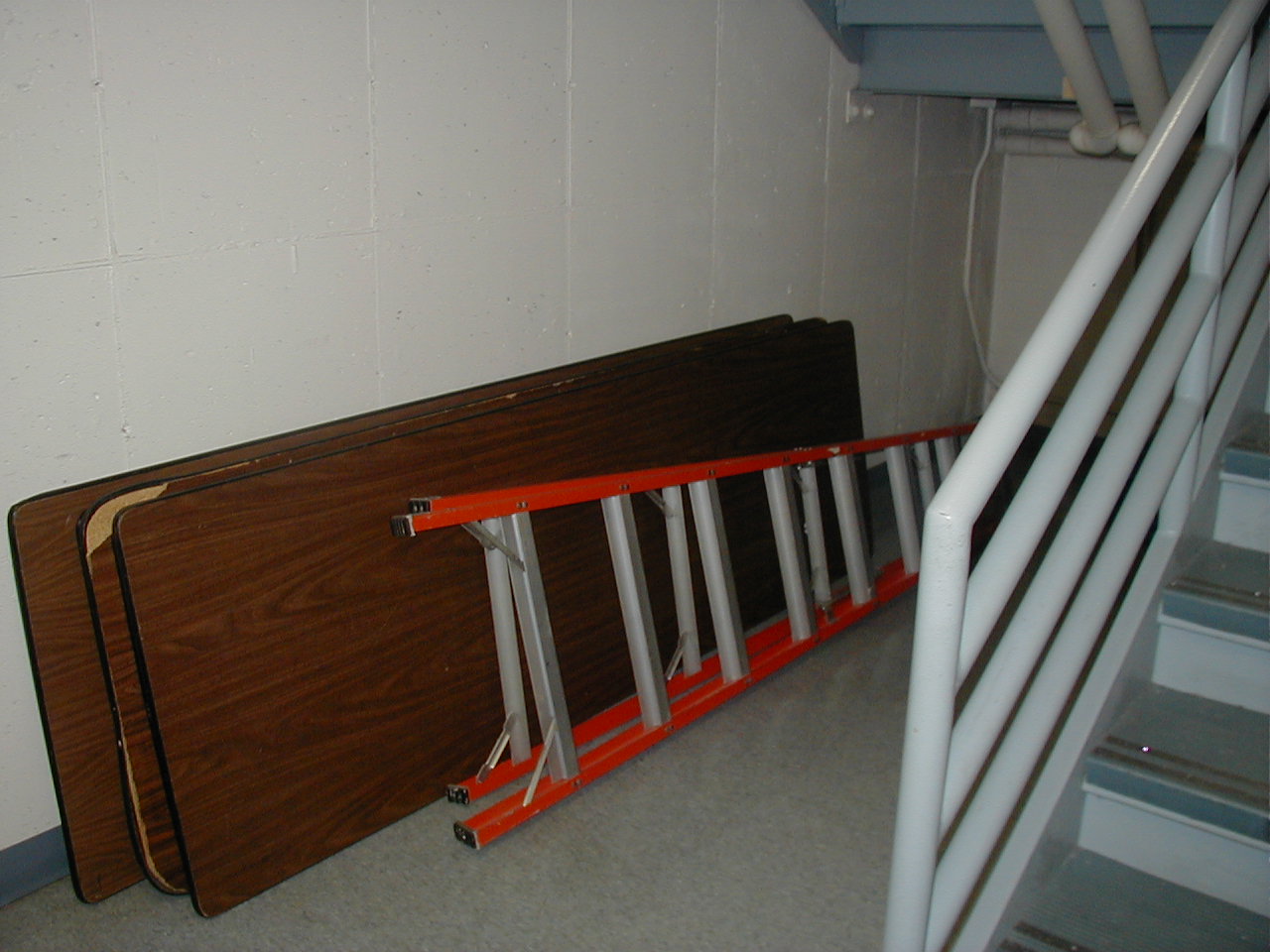 54
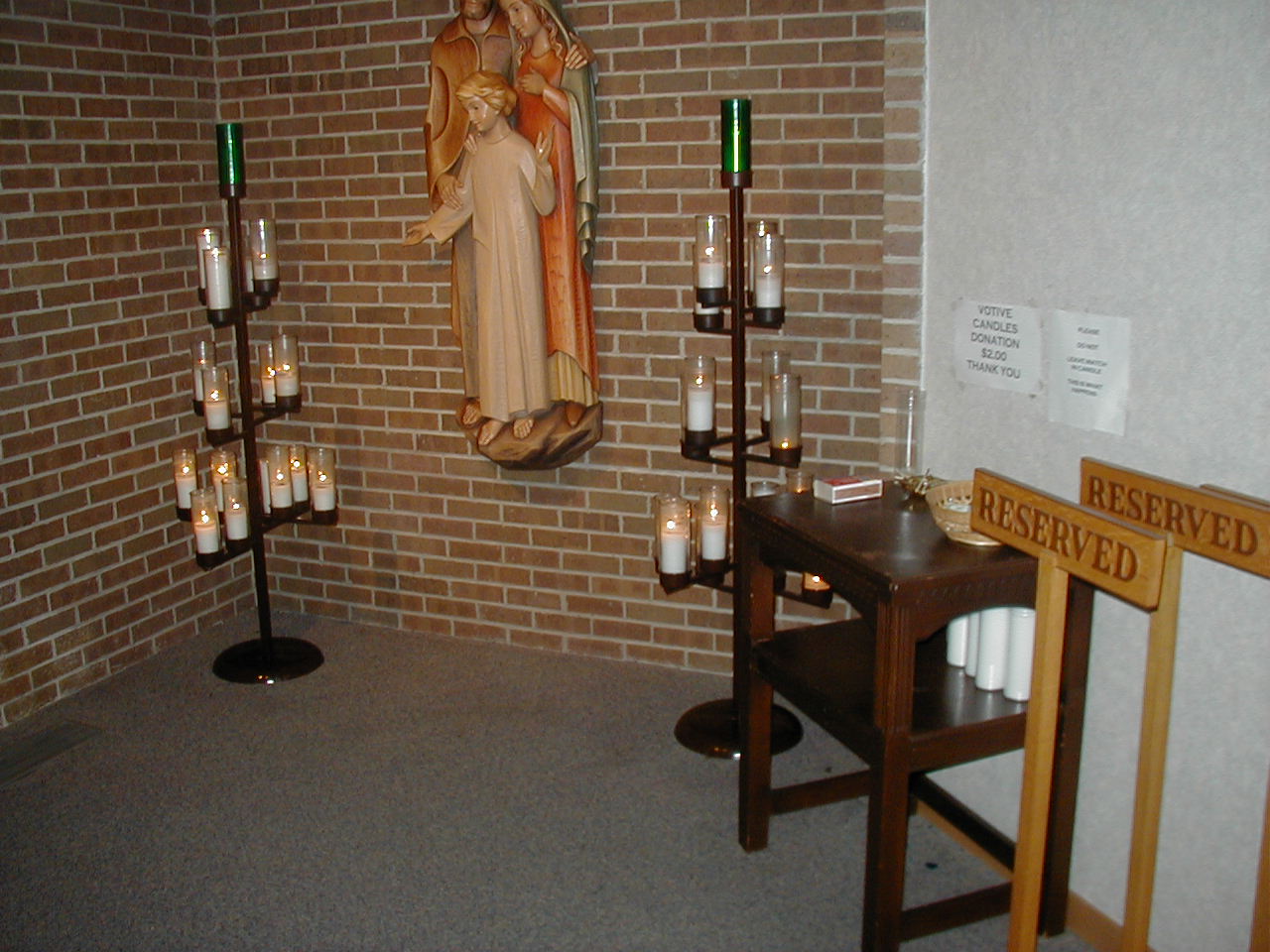 55
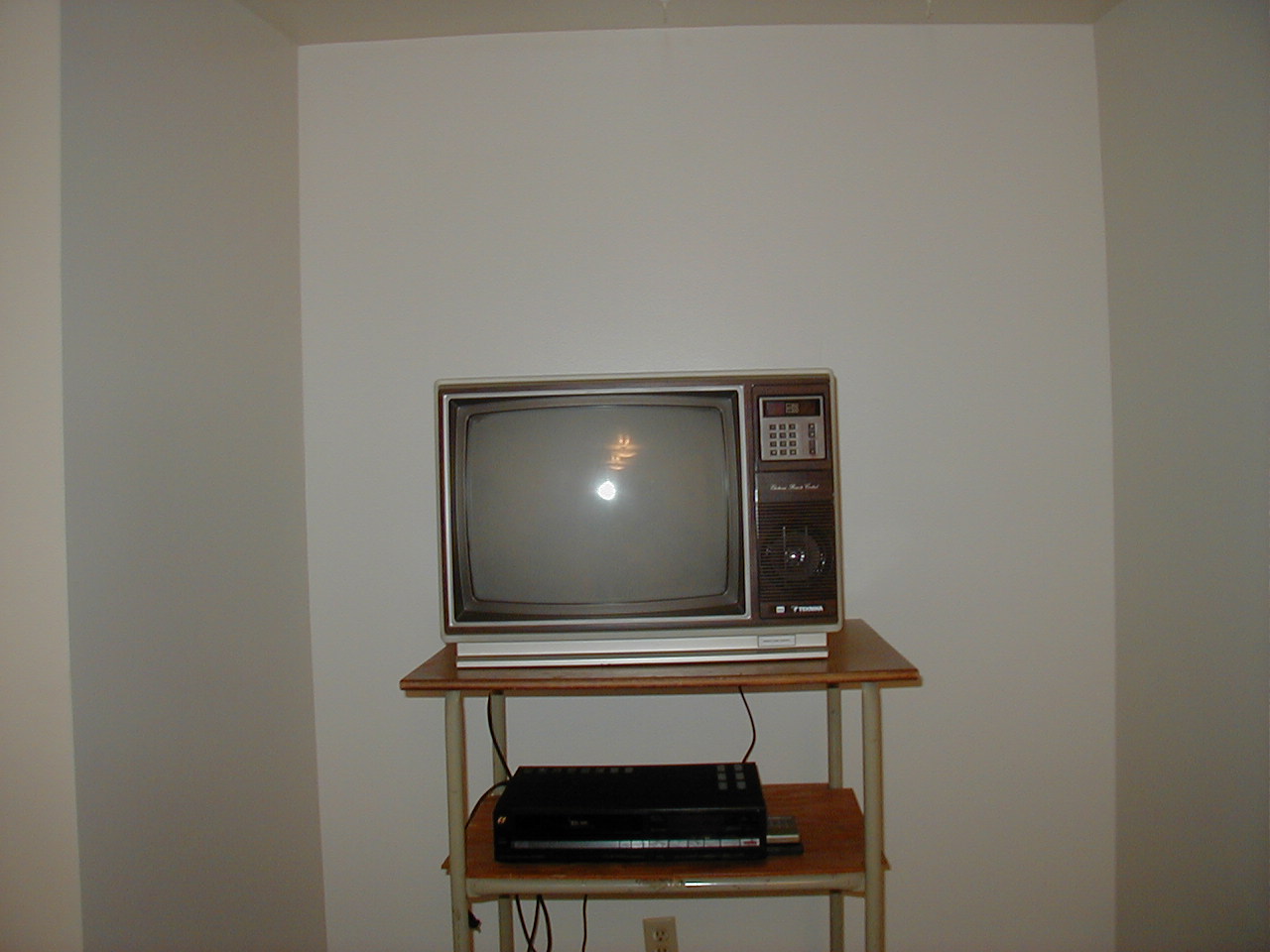 56
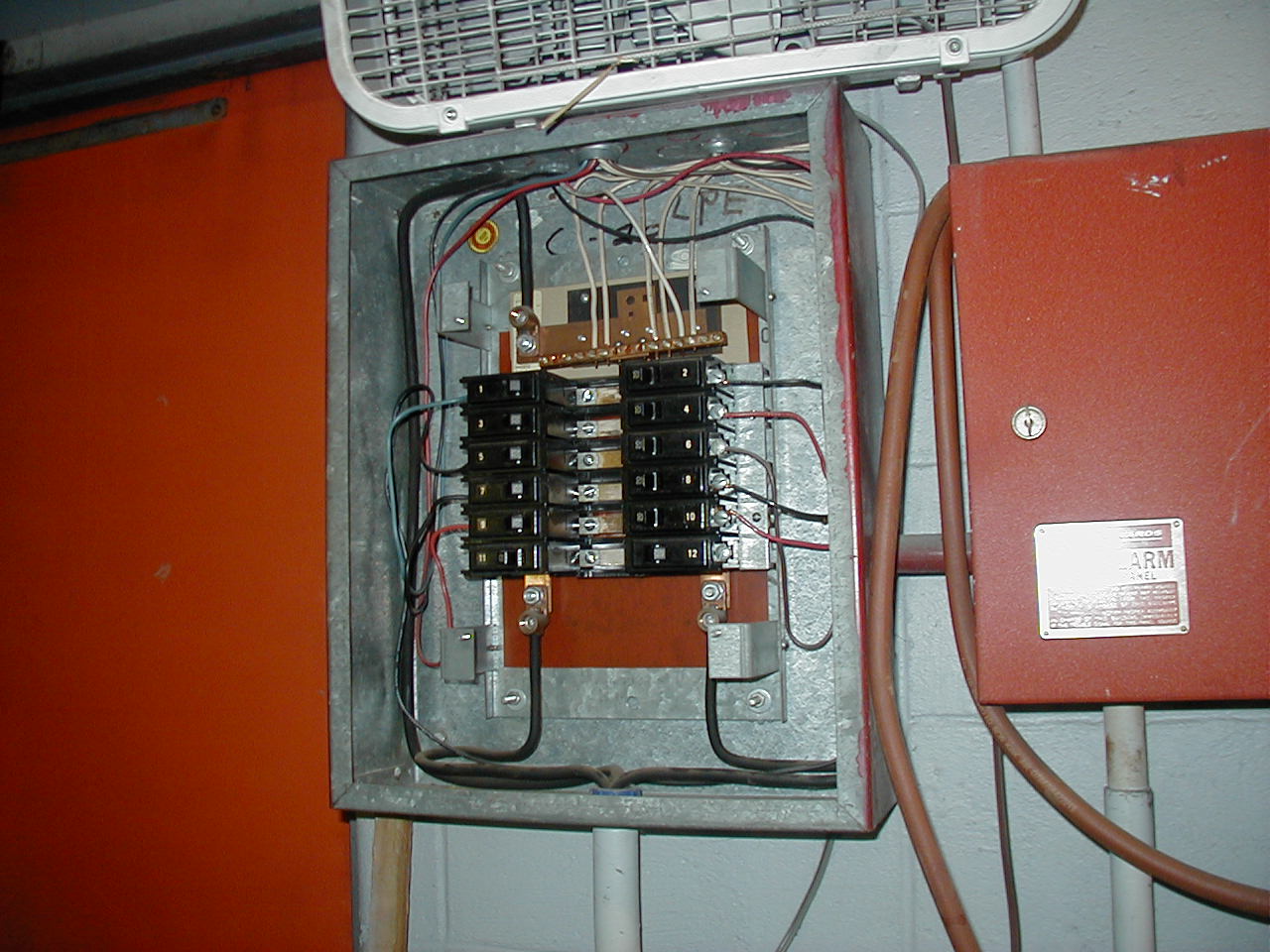 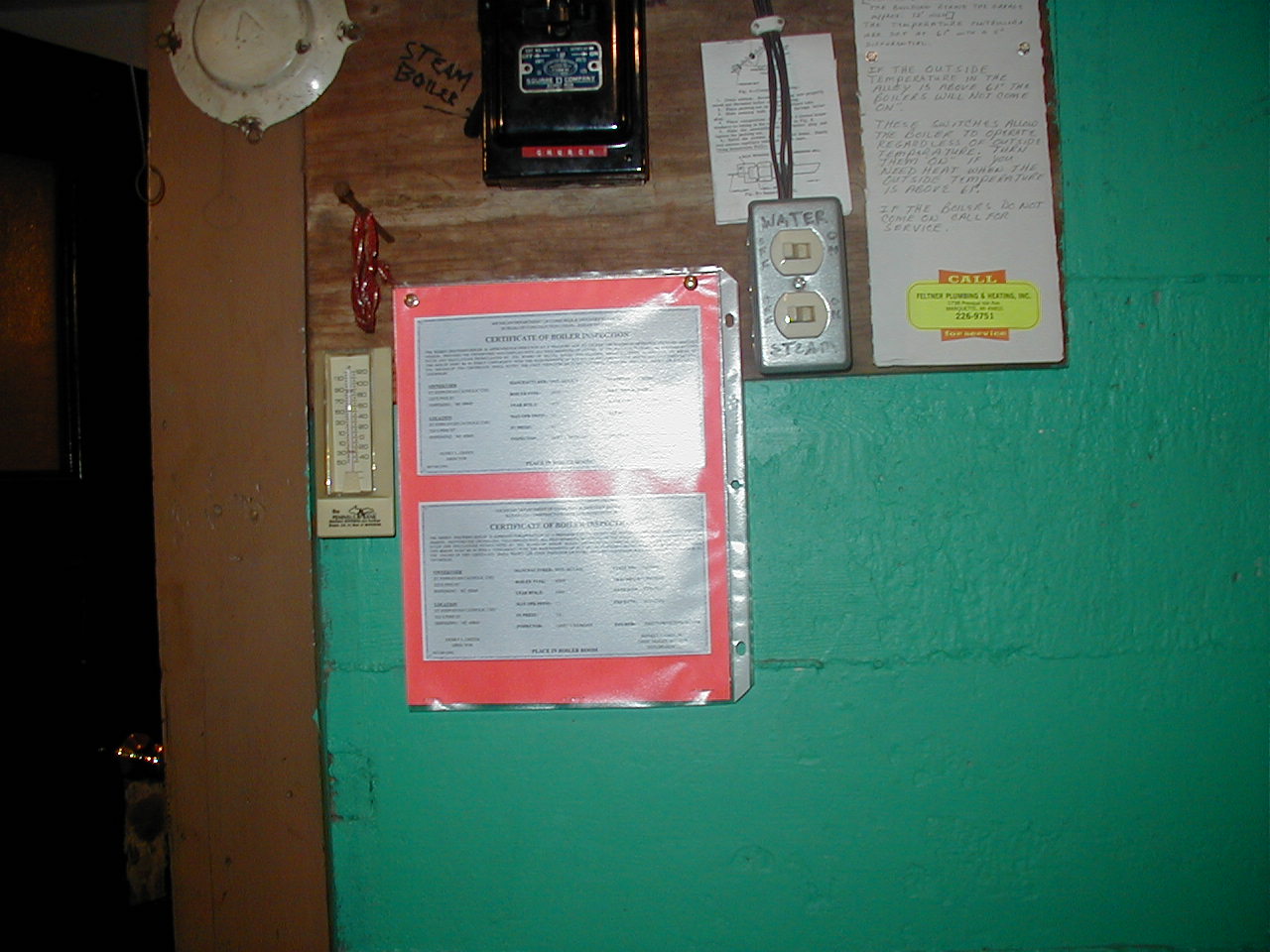 57
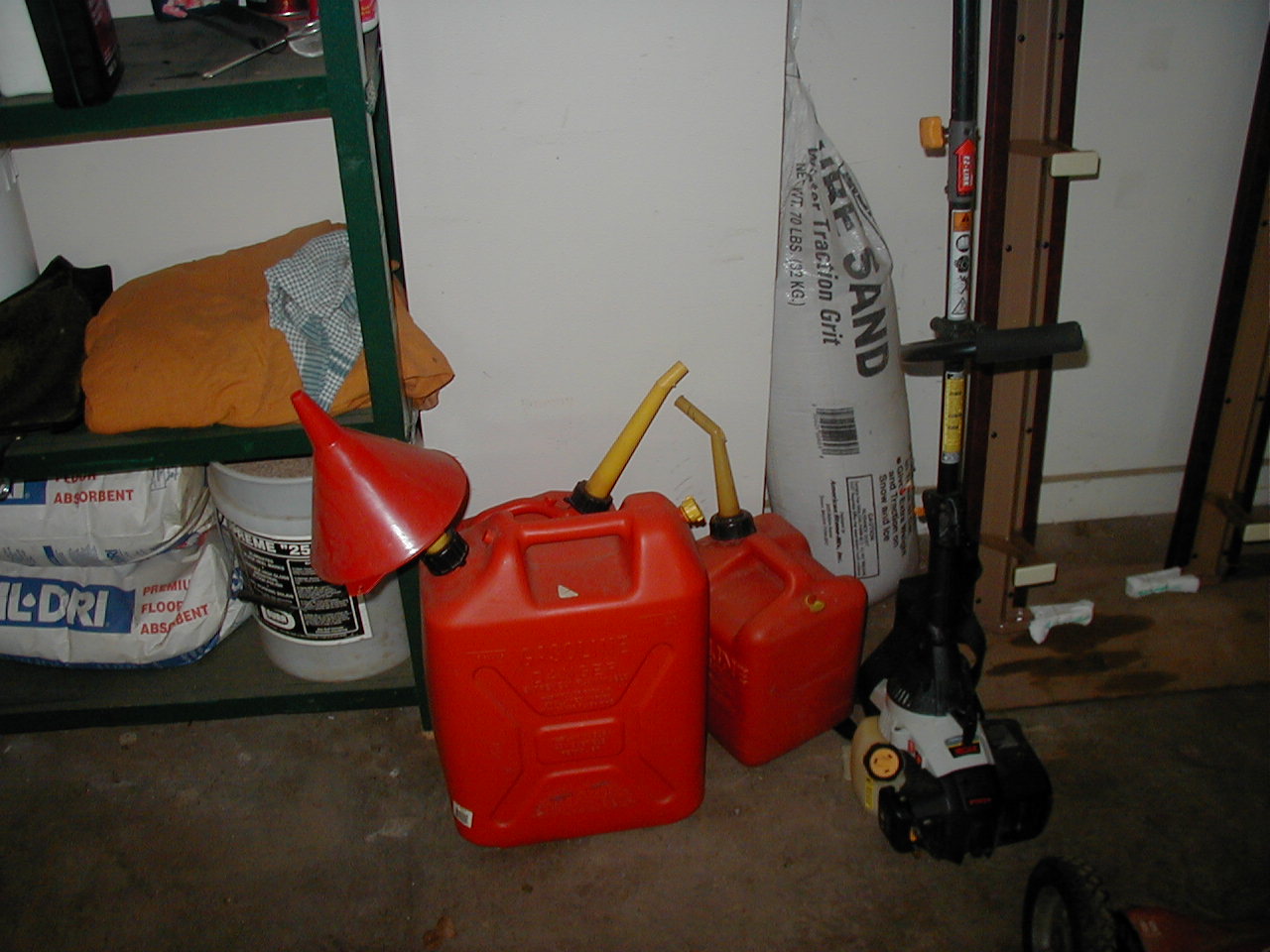 58
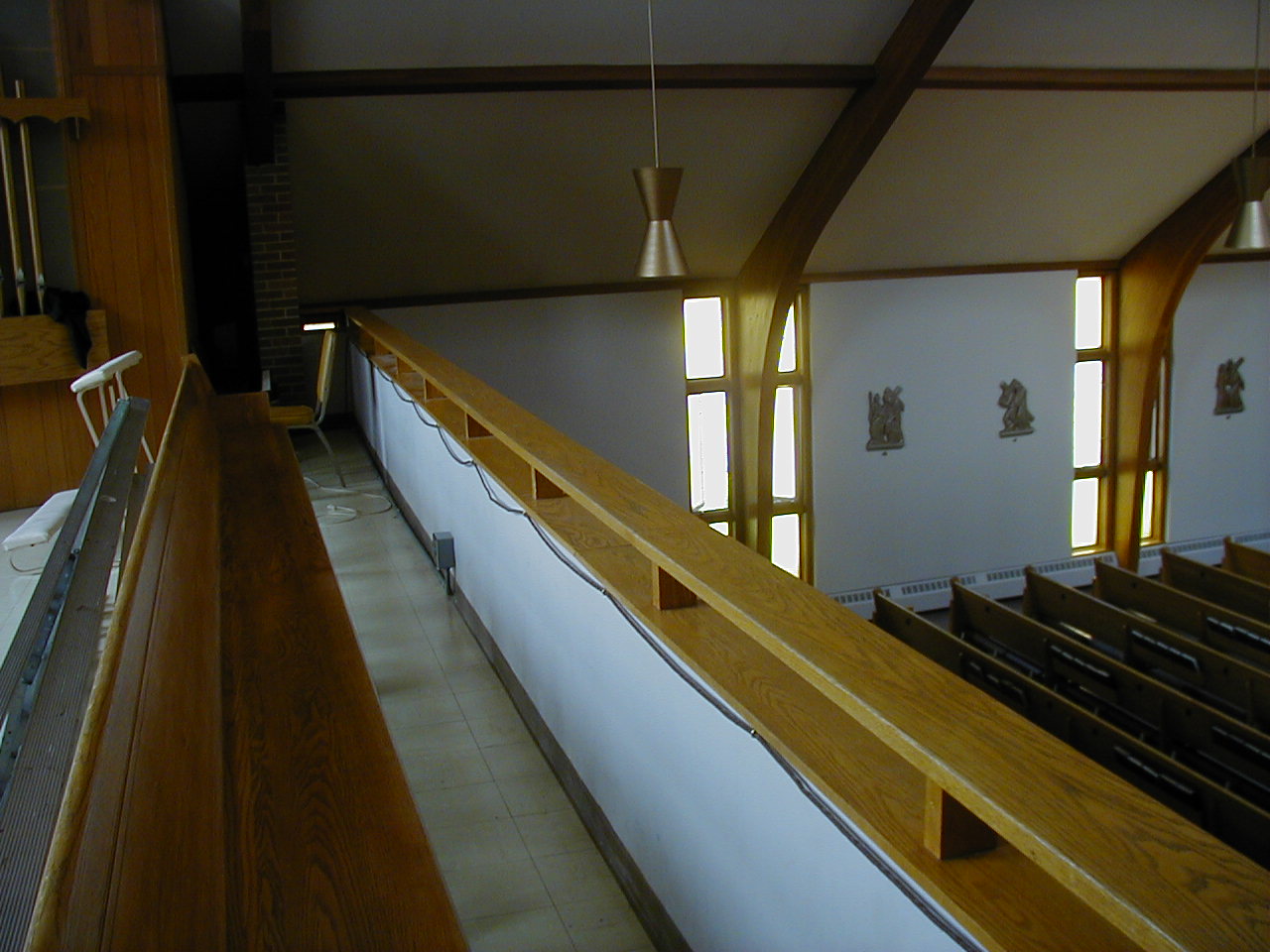 59
[Speaker Notes: 42”]
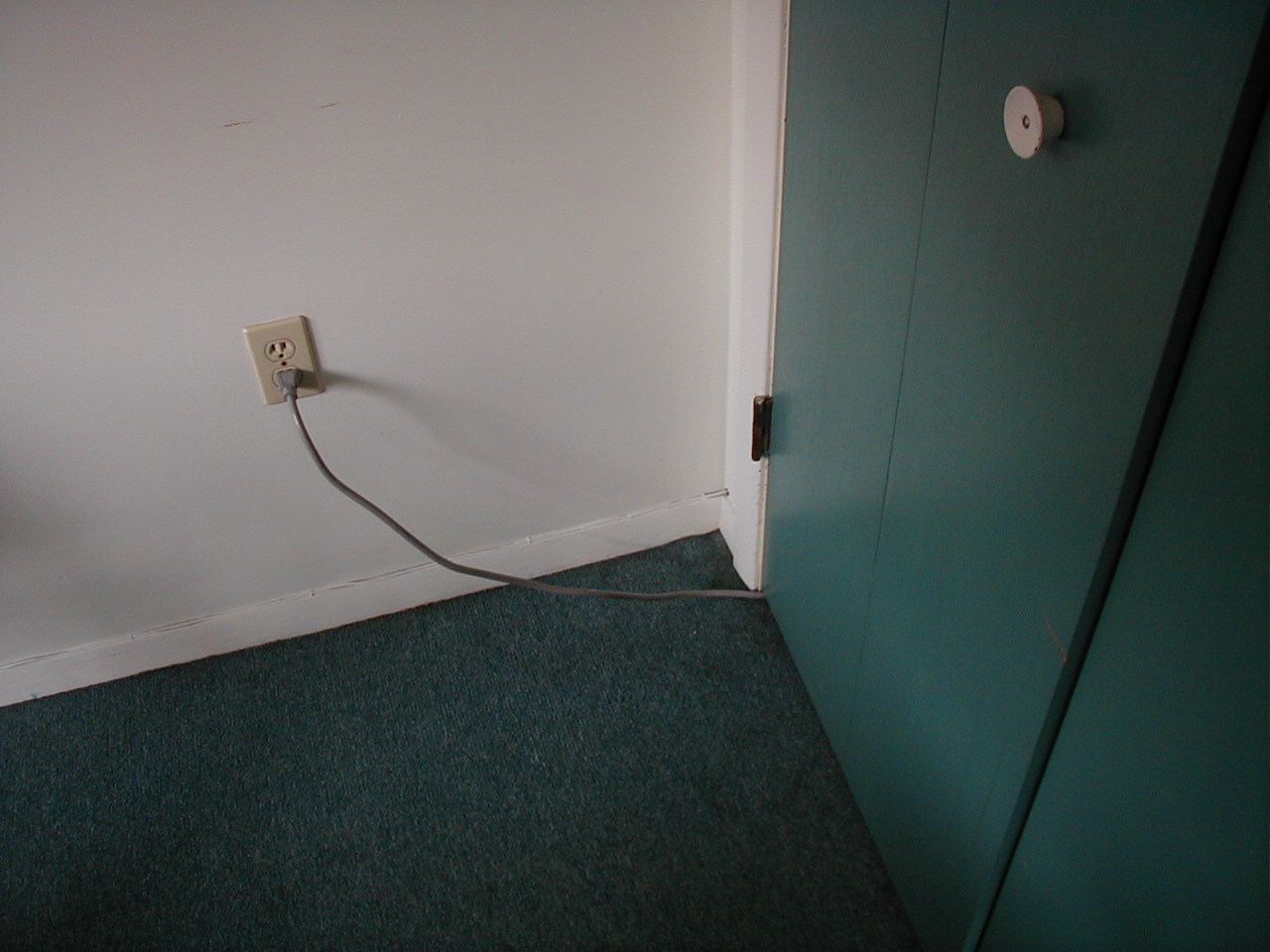 60
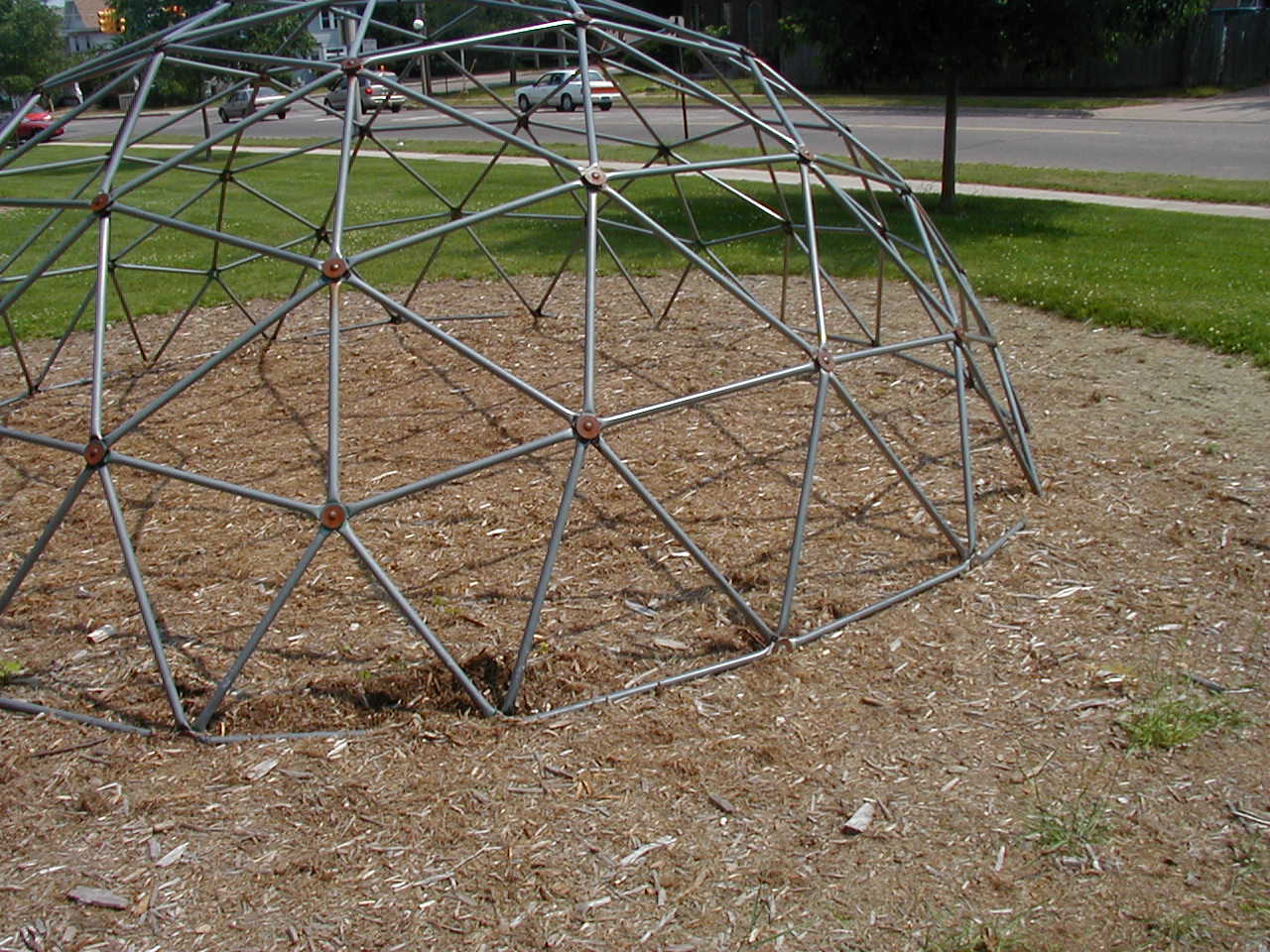 61
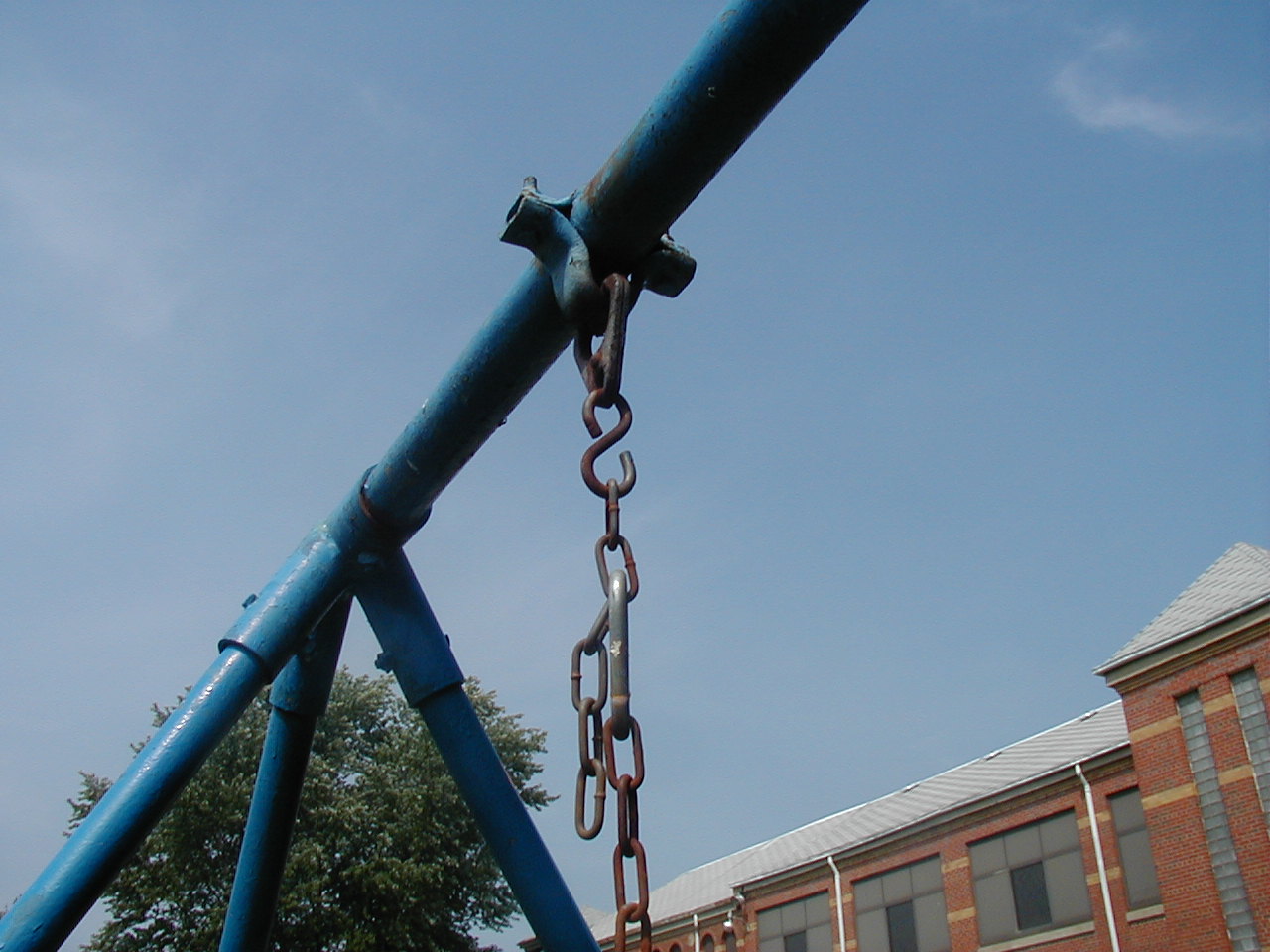 62
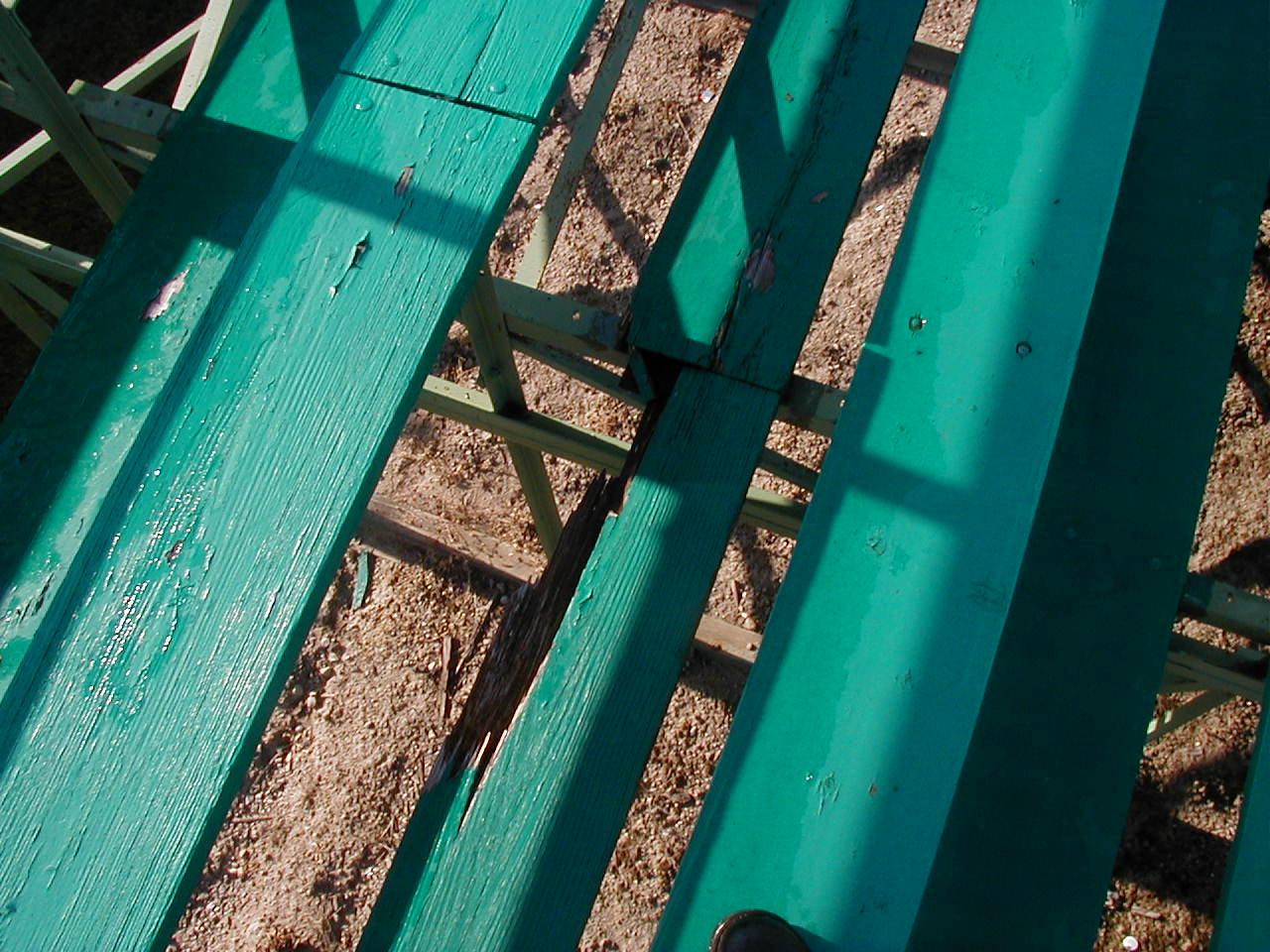 63
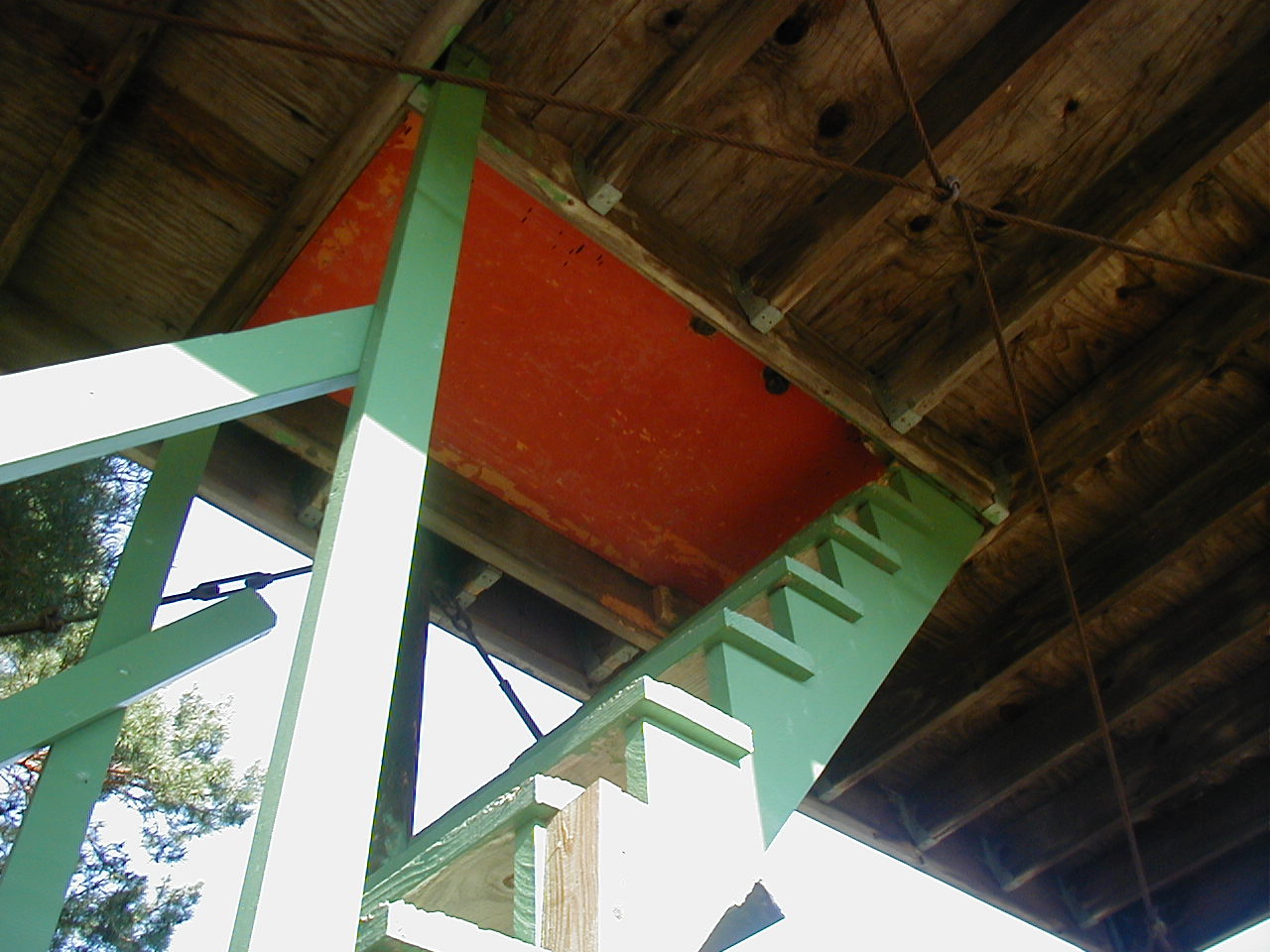 64
Lessons from the Field
Most Frequently Used Recommendations
Repeat Offenders
How Underwriters use the data
Major topic of concern
Fraud Prevention
How we can help
Lessons from the FieldTop 10 Recommendations
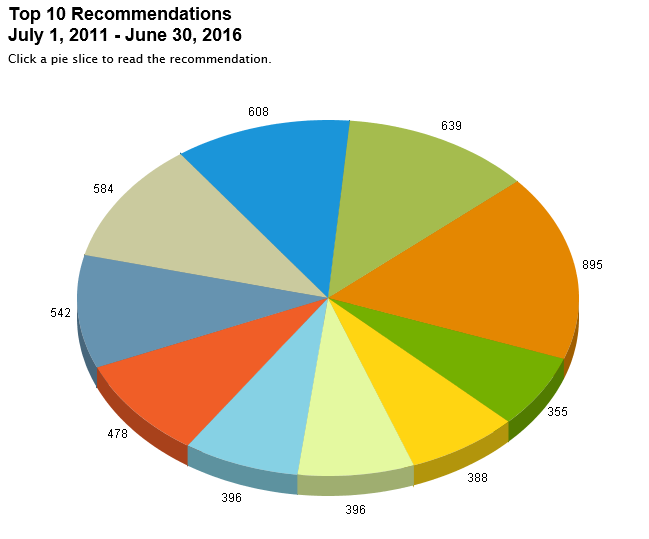 Top 10 Recommendations
Non-GFCI Outlets
Emergency Lighting Repair
Video Inventory
Self-inspections
Operation Identification
Fire Extinguisher Service
Emergency Exit Signs
Accounting Practices
Outside Persons Liability Insurance
Electrical Panel Access
Lessons from the Field
Accounting Practices
Lower Frequency of recommendation and occurrence
Potential for major loss
Video to help prevent fraud
Video
LUNCH
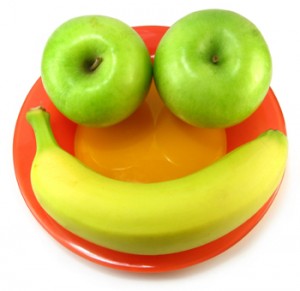 Emerging Issues
Age of Buildings
Travelers’ Roof maintenance and inspection checklist
Lead in Water
Statewide School Drinking Water Quality Program
$950 Reimbursement
Expenses incurred 7/1/16 – 9/30/17
Slip, Trip and Fall Control
Snow Log
Travelers’ STF checklist and control document
Special Events
Do’s and Don’ts
Scenarios – You be the judge
[Speaker Notes: Should something test positive for lead: isolate it and remove it from service

Schools: Flush out the lines, even in summer]
Special EventsDo’s and Don’ts
DO use parish funds/check to pay for Special Events
DO make sure ALL information is filled out on the forms, this includes: Unit Number, signature, date, whether or not alcohol is being served.
DO make sure entire triplicate form and check is sent to MCC
DO NOT send the form home with individual
DO verify if the event requires Special Event Insurance or not.  When in doubt – fill it out.
Special EventsScenarios
A woman calls and wants to have a wedding reception in your parish hall? (but no alcohol is being served)?
A parishioner stops in and asks if they can use your hall for a fundraiser benefitting their pet poodle’s mounting veterinarian bills?
Pastoral Council President wants to change meeting rooms from basement hall to the newly renovated all-purpose room on the ground floor?
A parishioner calls and is planning a large anniversary party for their parents and wishes to use your gym?
A coworker wants to throw together a bridal shower for another colleague in the employee lounge?  What if no alcohol is being served?
The parish is about to host its first annual spring festival with a beer tent, kid’s games and catered food?
Father wants the parish to start hosting monthly AA meetings in the parish hall?
The parish/school staff decides to hold their annual Christmas dinner on-site instead of going out?
BREAK
Online Resources
Learning Management System (LMS)
MCC Risk Management
Travelers’ Risk Control
GB Risk Control
Online ResourcesLearning Management System
Accessible from MCC website
Individual sign-ons
Tracking ability
List of available modules
List of Available Modules
Fraud Prevention (MCC)
Hazard Communication
Housekeeping – Safe Housekeeping Practices Means of Egress
Playground Safety Inspection
Portable Fire Extinguishers I
Portable Fire Extinguishers II
Preventing Injuries When Lifting, Moving and Transferring Residents
Preventing Slips, Trips and Falls
School Hazard Identification
Violence Prevention
Basic Evacuation Planning & Procedures
Bloodborne Pathogens for Schools
Catholic Cemeteries Self Inspection/Hazard Recognition
Continuity of Operations Planning
Disaster Planning 101
Determining the Root Cause of Accidents
Electrical Safety
Employee & Family Disaster Planning (Business Continuity Begins at Home)
Fire Prevention Practices
Online Resources
MCC Risk Management
http://www.micatholic.org/risk-management/
Link to LMS
New Construction Log
Information & Forms
Online Resources
Travelers Risk Control
https://www.travelers.com/risk-control
Various Toolkits
Do-it-yourself assessments
Email our Loss Control Representative for access
Dawn Safine
Dsafine@travelers.com
Online Resources
GB Risk Control
www.gbriskcontrol.com
Loss Prevention Reports
User ID: DIO####
P/W: DIOCESE
[Speaker Notes: Log in as Lansing Catholic  5091    LP Report: 7/25/2011]
QUESTIONS
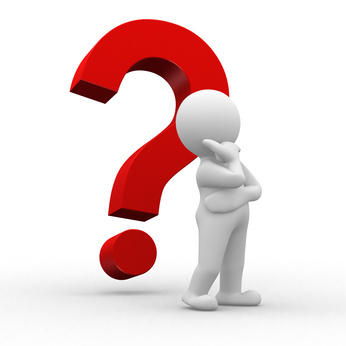 THANK YOU AND BE SAFE!
Michigan Catholic Conference
1-800-395-5565

Vince Andrews, Manager
vandrews@micatholic.org
										General questions
										 riskmanagement@micatholic.org
John D. Greenburg						
jgreenburg@micatholic.org